Индия – поставщик товаров для строительства
повышаем эффективность закупок
Иван Баранов
управляющий директор Центра развития индийского направления, Сбер
Экспортируемая из Индии 
строительная номенклатура
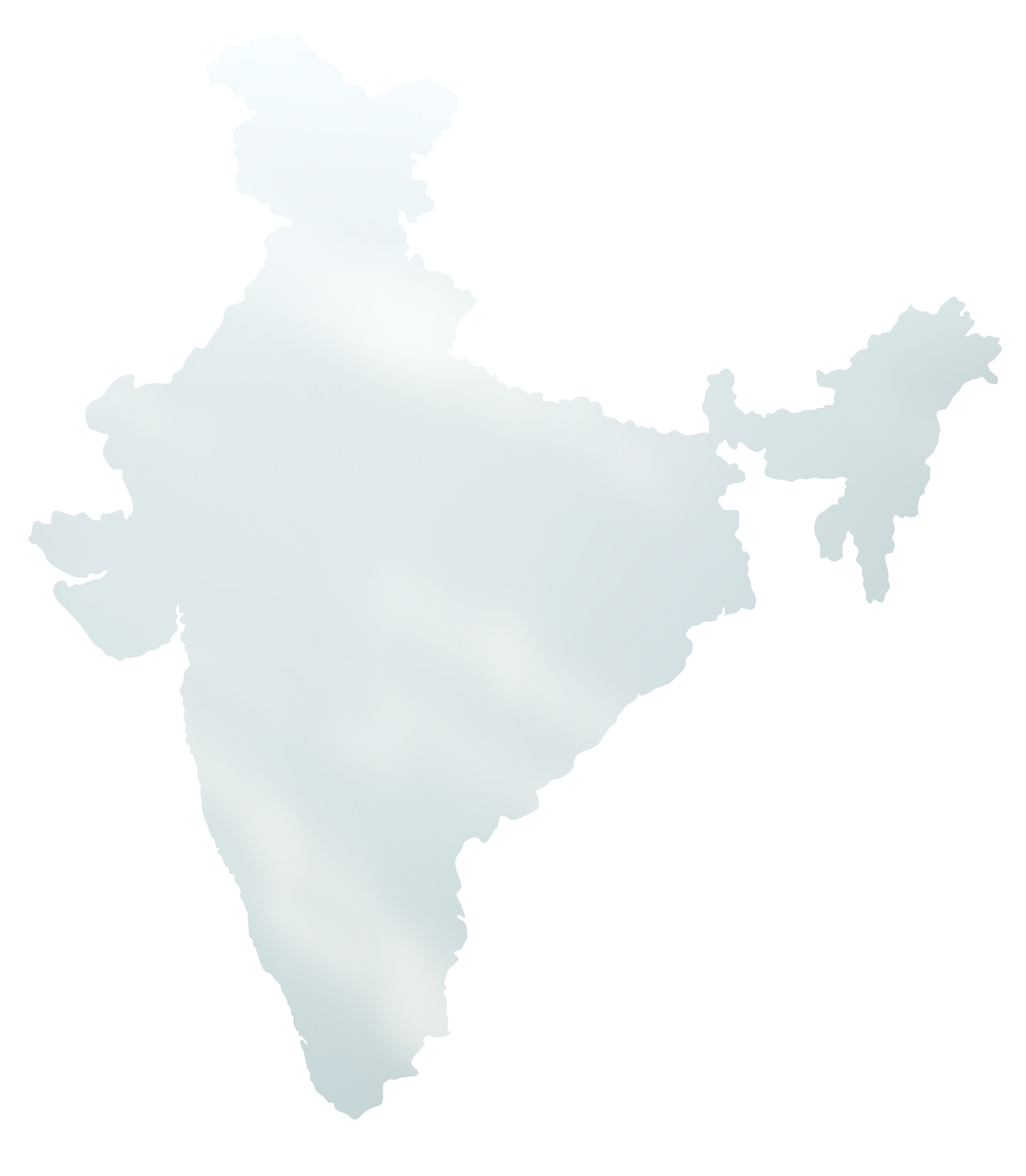 Индия обладает большим потенциалом для экспорта ключевой номенклатуры для строительной отрасли в Россию.
На текущий момент доля поставок в РФ в мировом экспорте Индии составляет
 0,5%
Направления в фокусе
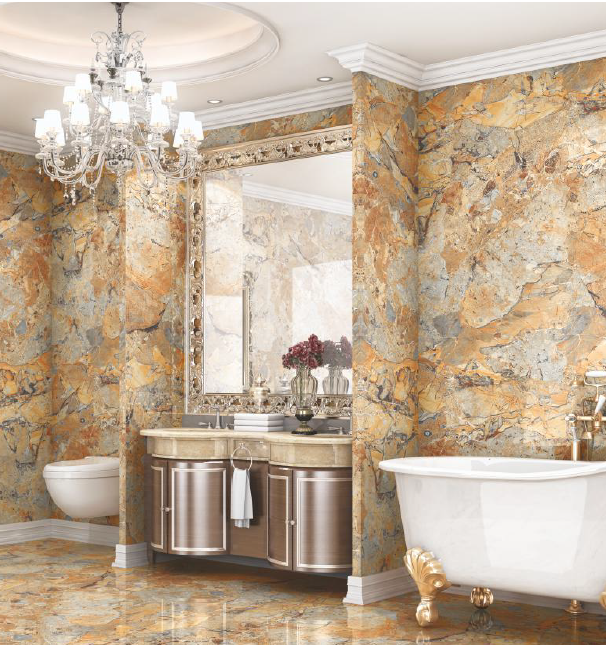 Облицовочные материалы
Жилищно-коммунальное
строительство
Облицовочные материалы: керамогранит, мрамор, гранит, полудрагоценная плитка (оникс, малахит, лазурит, лабрадорит и проч.), формовочные кирпичи (ручная формовка), вентилируемые фасады
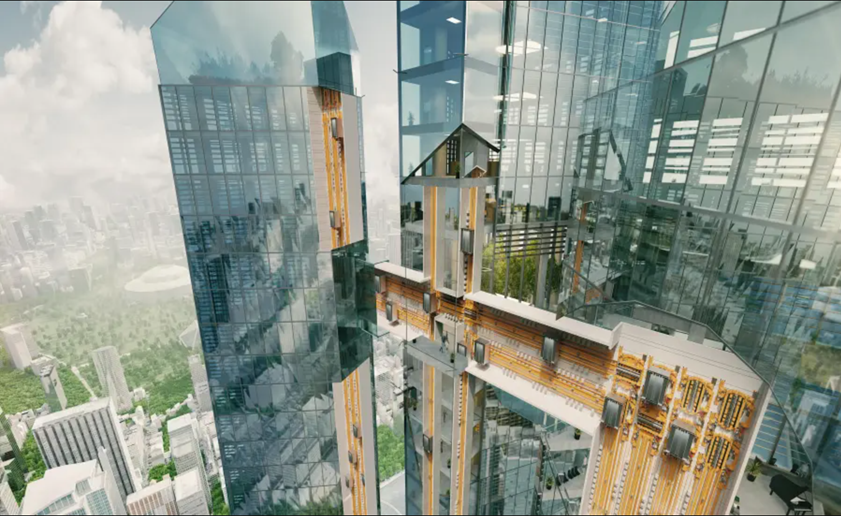 Инженерные системы
Складские помещения
Лифты: Локализованные бренды TKE, Kone, Otis.
Индийские бренды – MAS (имеет партнера в РФ), Epic Elevators, Blue Star Elevators, Top India Elebators и проч.
Противопожарное оборудование
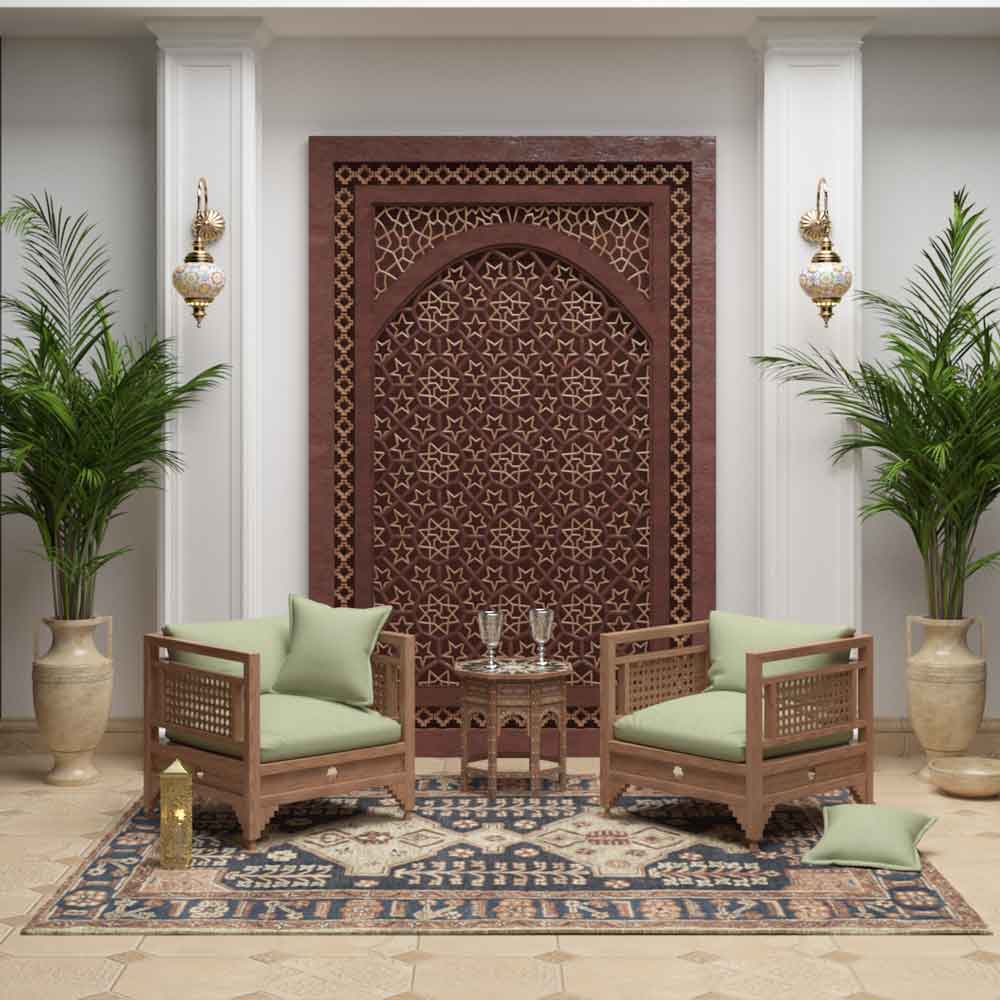 Ковры, мебель, предметы декоры, двери
Гостиницы
Премиальное качество предметов интерьера
Спецтехника индийская
Полная линейка оборудования
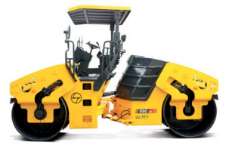 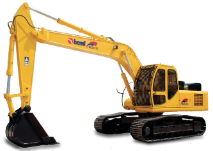 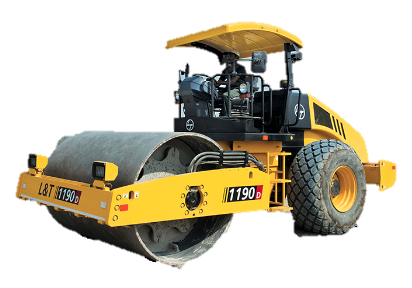 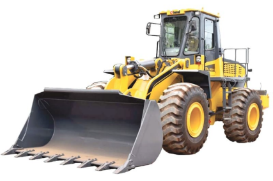 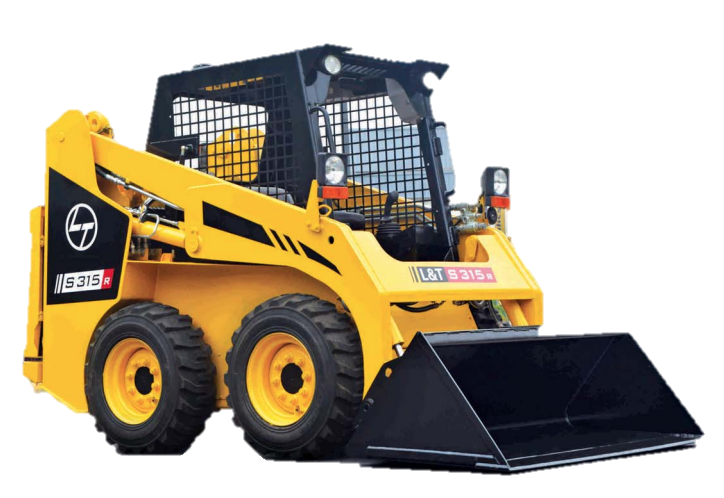 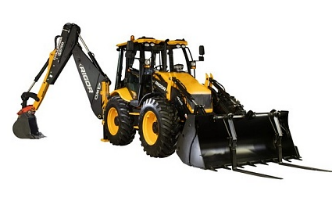 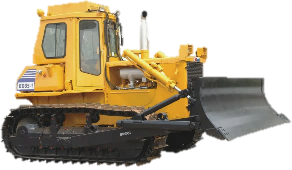 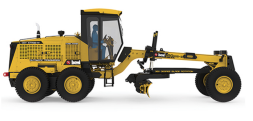 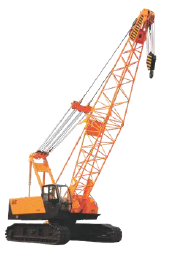 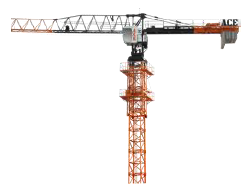 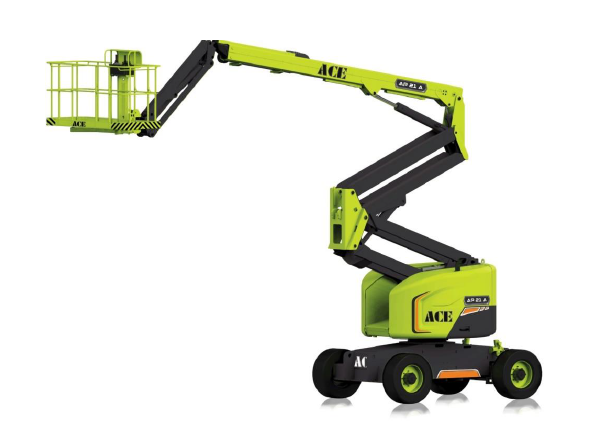 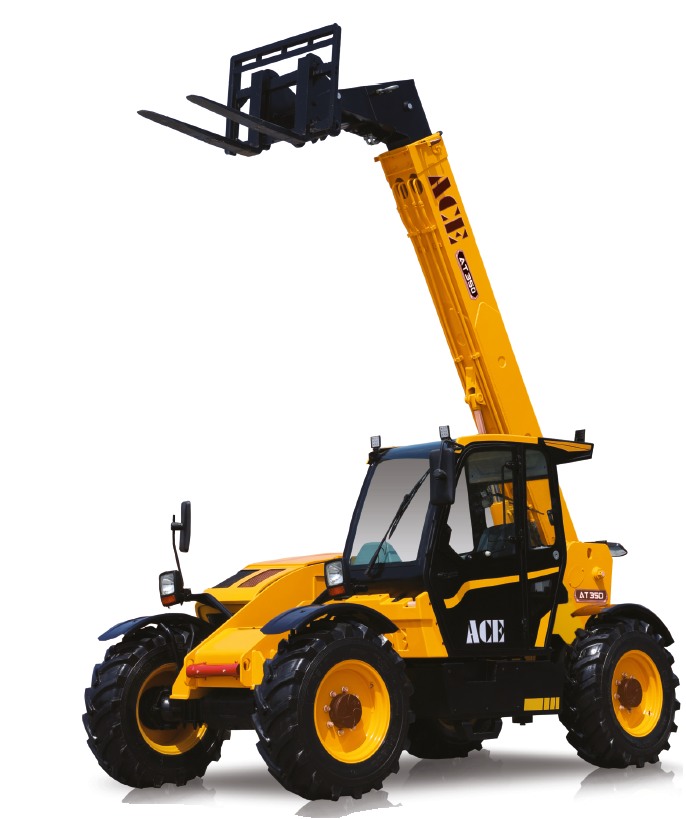 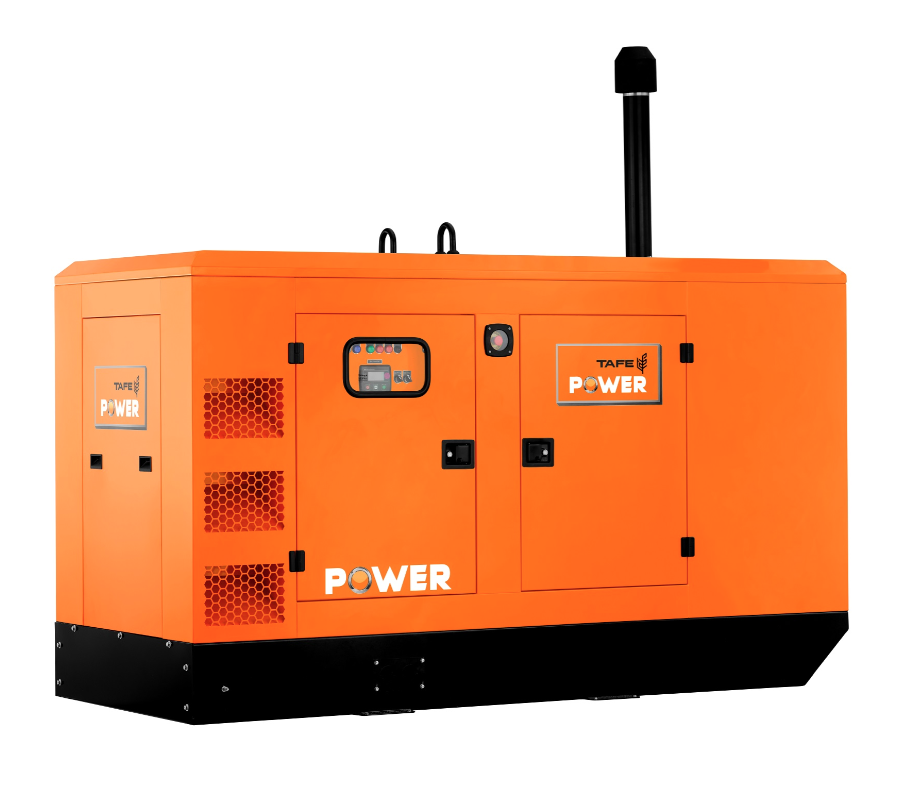 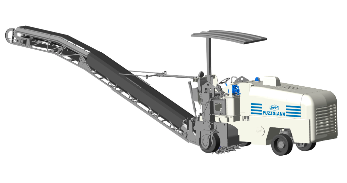 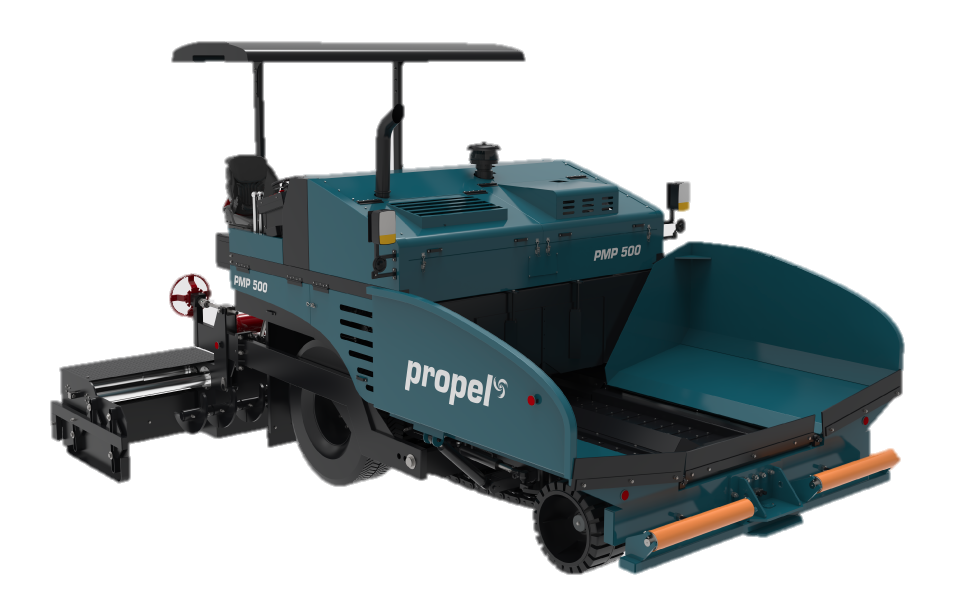 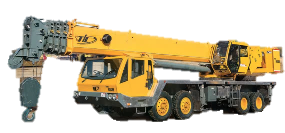 ВАЖНО:
Часть брендов уже присутствует на рынке - развита сеть послепродажного обслуживания
Лифты
Немного статистики за 2024 г:
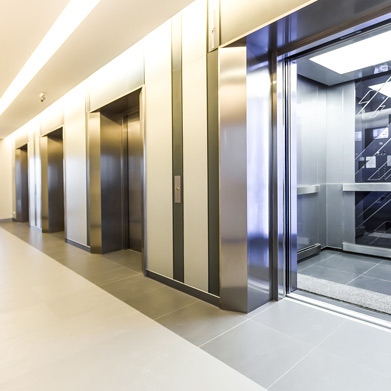 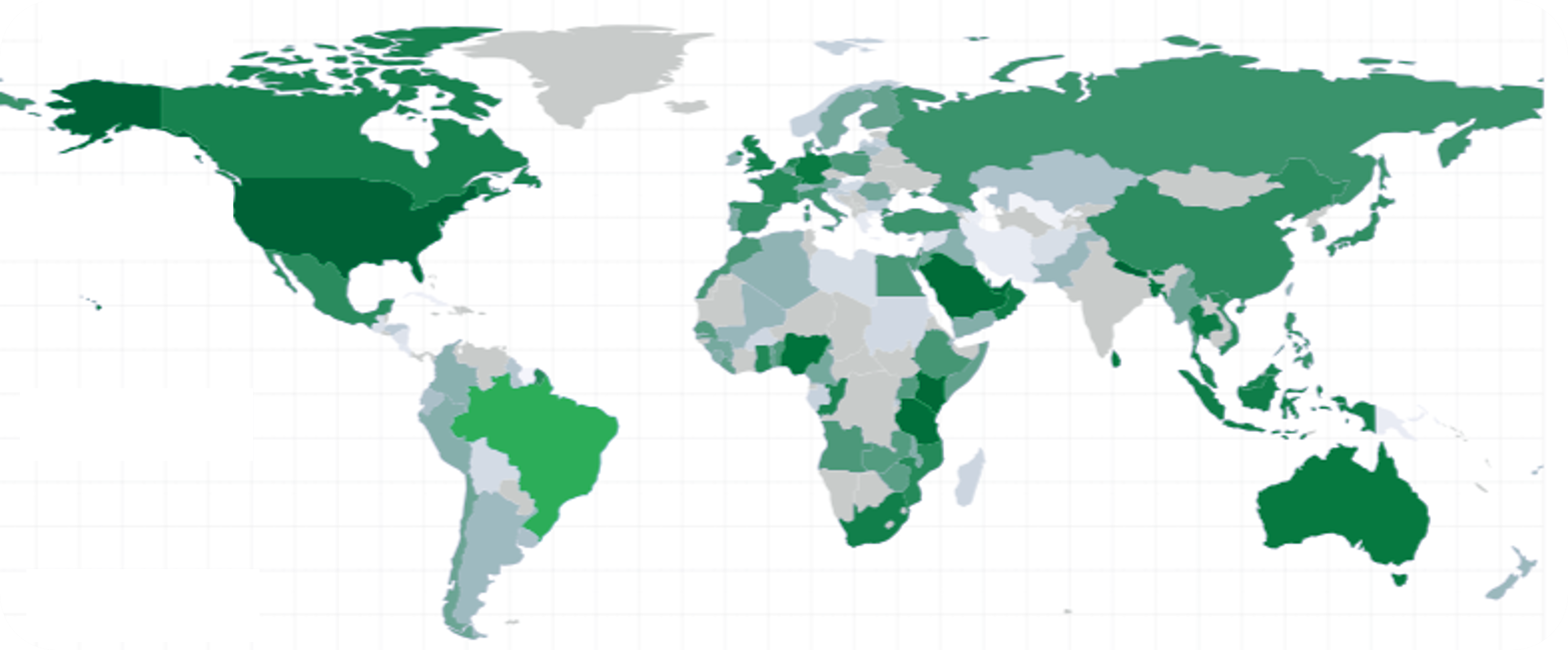 22 покупателя 
на общую сумму 
2,9 млн. $
355 покупателей
 на общую сумму 
87 млн. $
Новейшие технологии делают Индийских производителей глобальным конкурентом в индустрии лифтов и эскалаторов (большой объем экспорта в США и ОАЭ)
Наличие производителей с объемом от 3000 лифтов в год
Наличие партнеров в РФ и сертификатов соответствия ГОСТ  (MAS, Blue Star Elevators, Epic Elevators)
Огромное желание выхода на на рынок РФ
Локализованное производство TKE, Kone
https://www.bluestarelevator.com
https://masind.net
www.epicelevators.com
https://www.topindiaelevator.com
https://hephzi.com
Облицивочные материалы – от Тадж-Махала до Итальянской Ривьеры
Преимущество работы с Индией
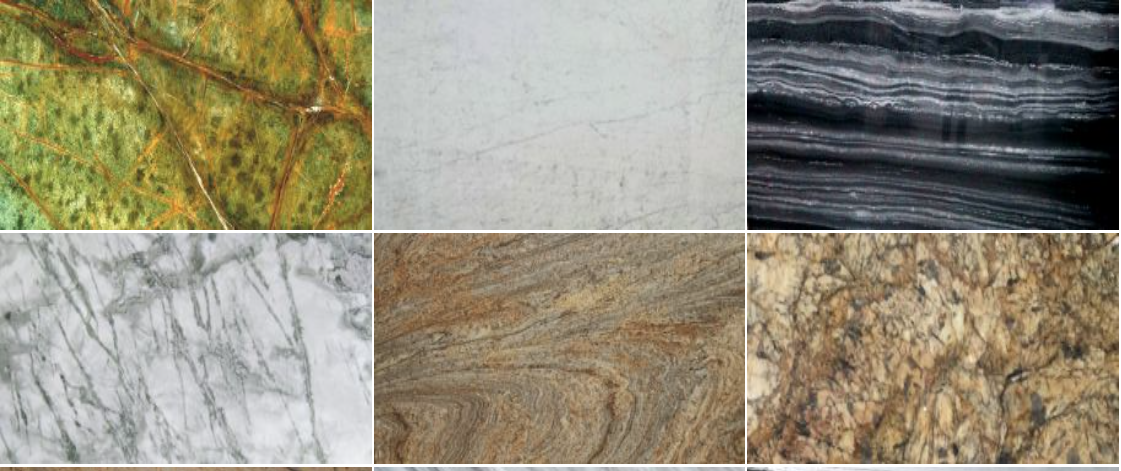 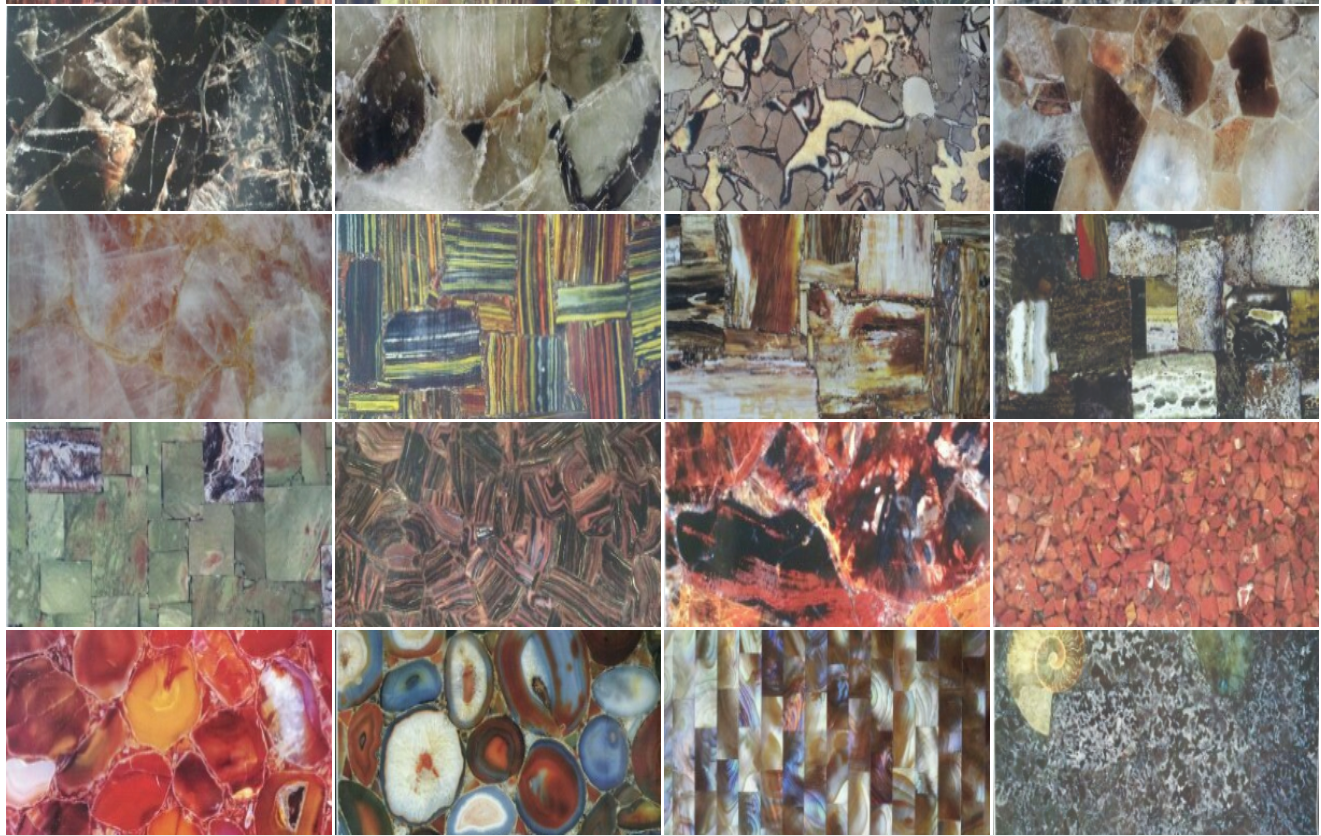 Большая вариация облицовочных материалов:
керамогранит, мрамор , гранит, оникс, полудрагоценные камни: агат, опал, кошачий глаз, лазурит, малахит и др.)

Большое количество экспортеров облицовочных материалов в штате Гуджарат (90% компаний)

Возможность доставки образцов в Москву и проверки производственных площадок  в Индии

Конкурентная цена (в среднем 500 рупий за квадратный метр)

Возможность кастомизации размеров под параметры заказчика 

Возможность производства по образцу заказчика (для керамогранита )
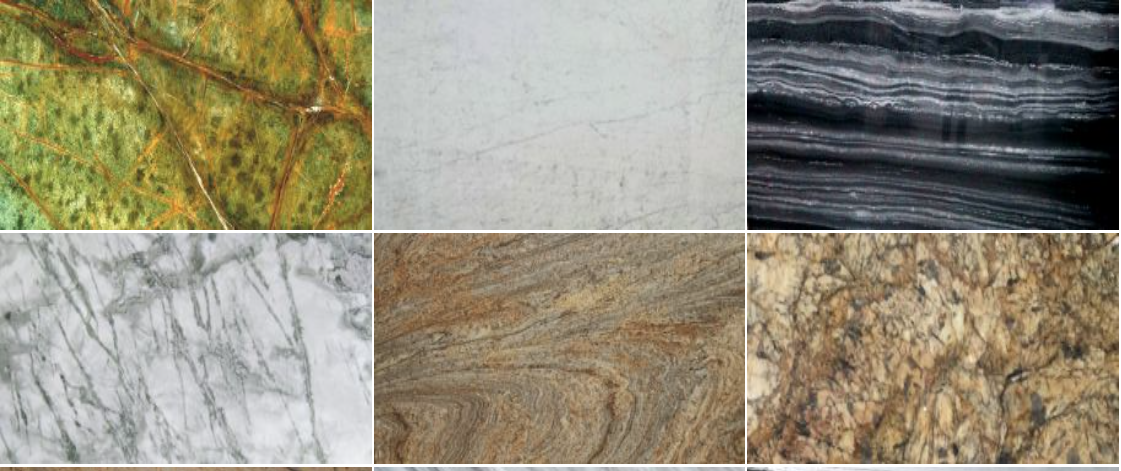 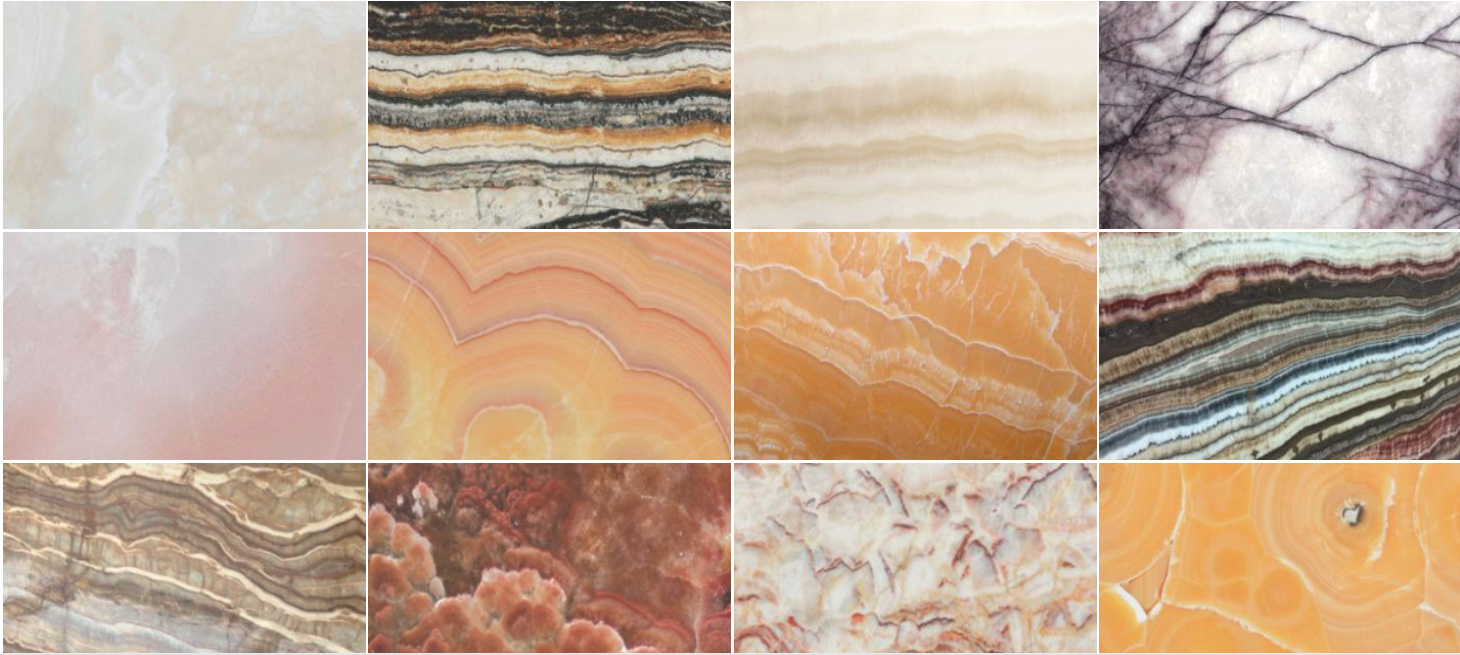 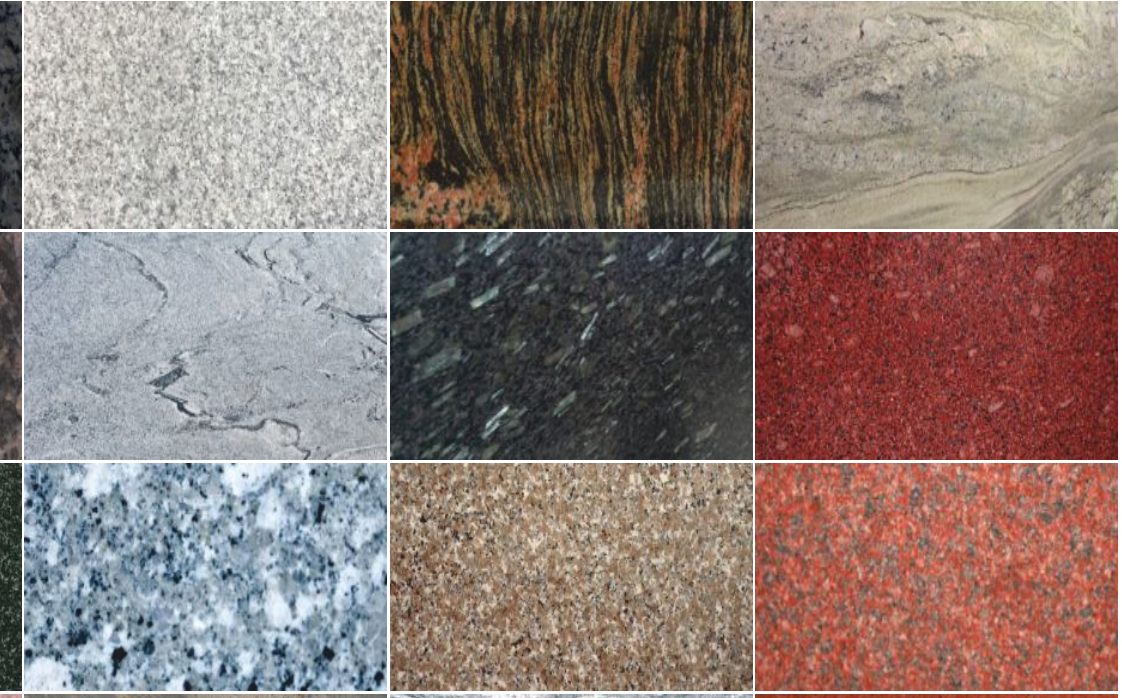 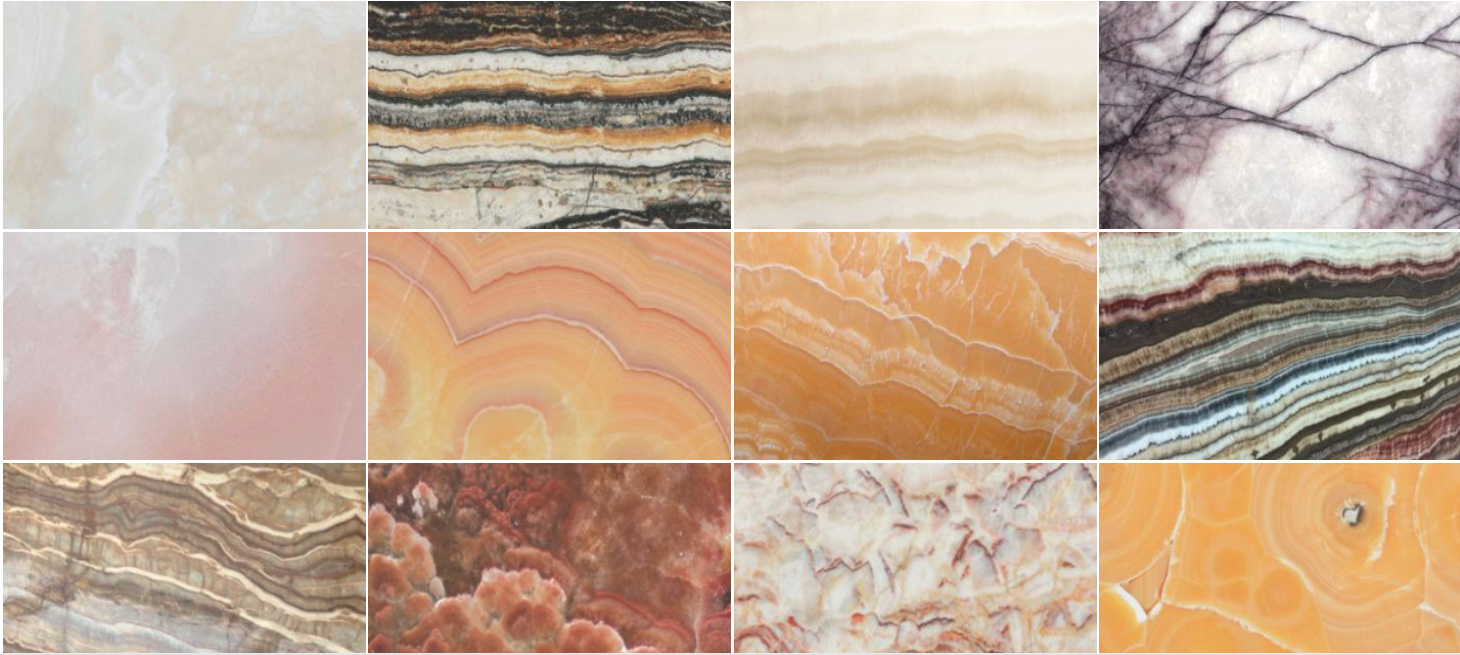 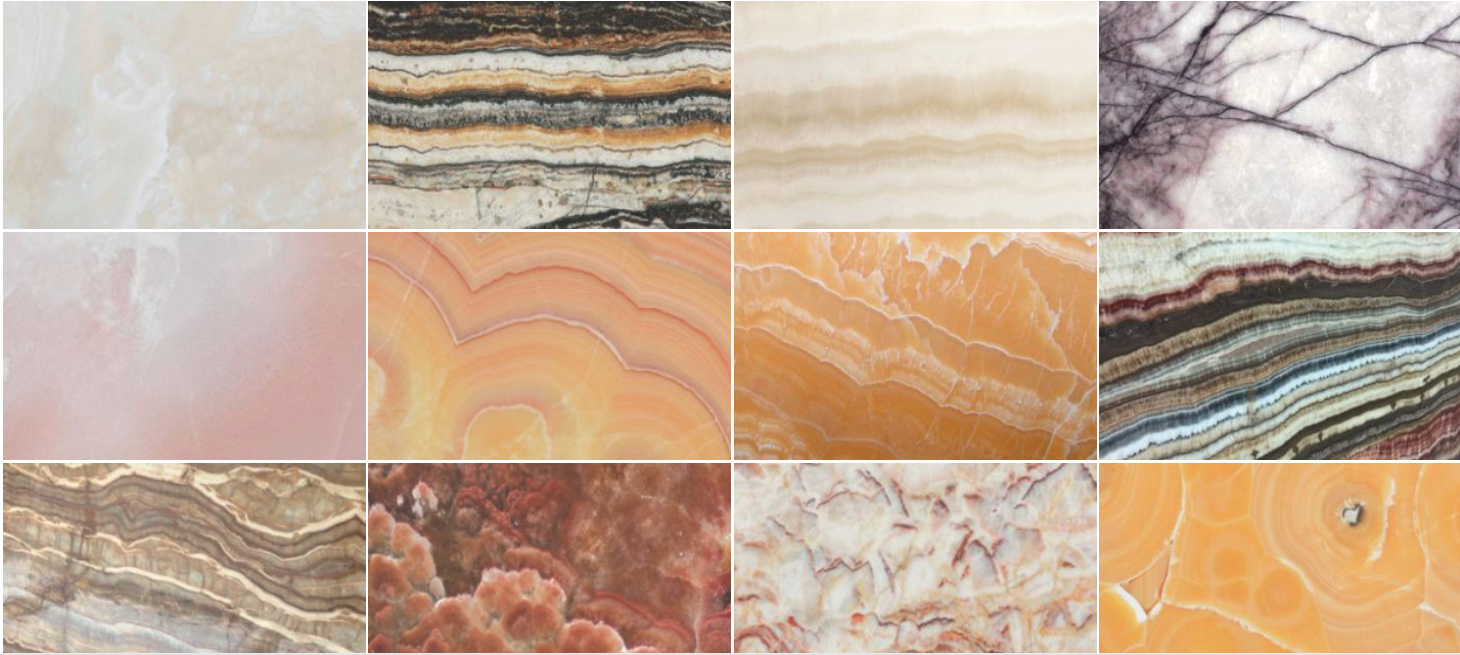 Кирпич ручной формовки – крупнейший импортер в Европу
https://jjbricks.com/
https://theearthbakery.com
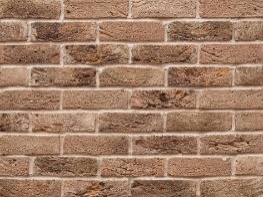 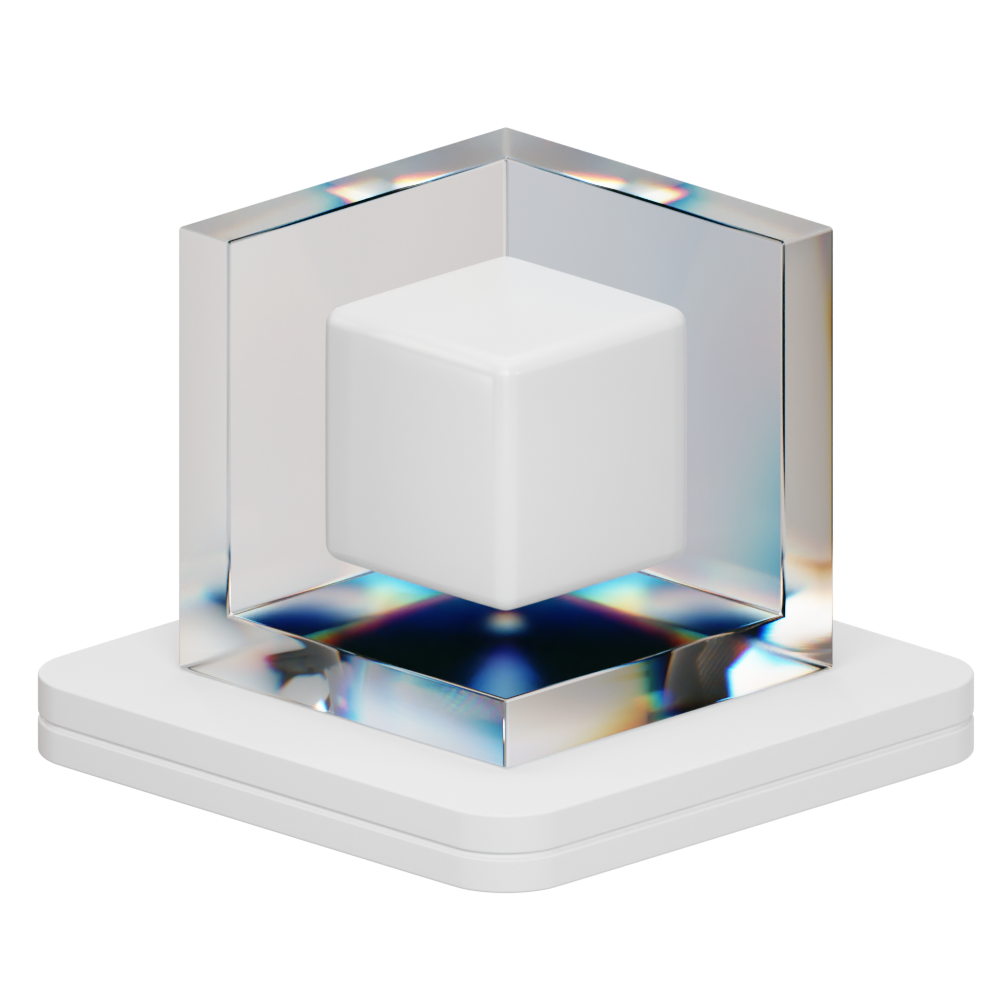 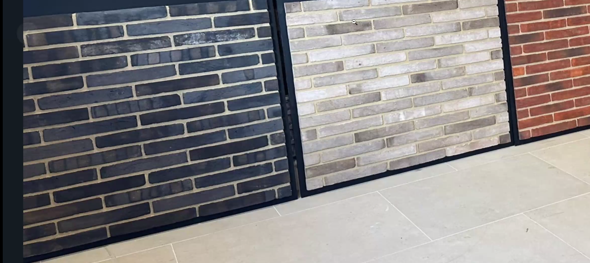 КАЧЕСТВО СОПОСТАВИМО С ЕВРОПОЙ
Фактура, расцветка, весогабаритные параметры cопоставимы с голландскими кирпичами.
Соблюдается технология производства
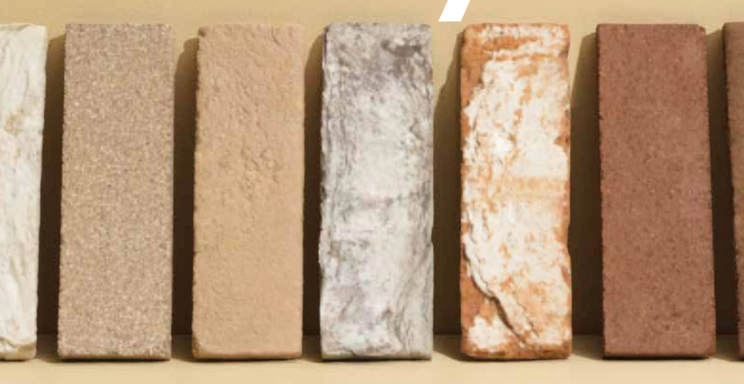 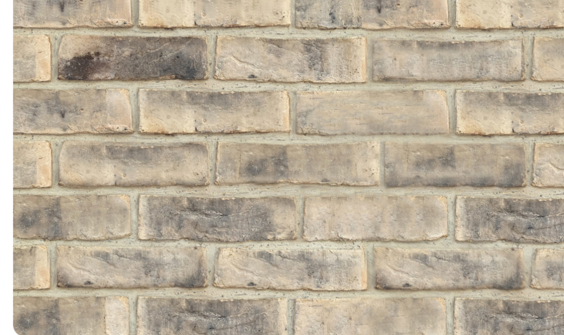 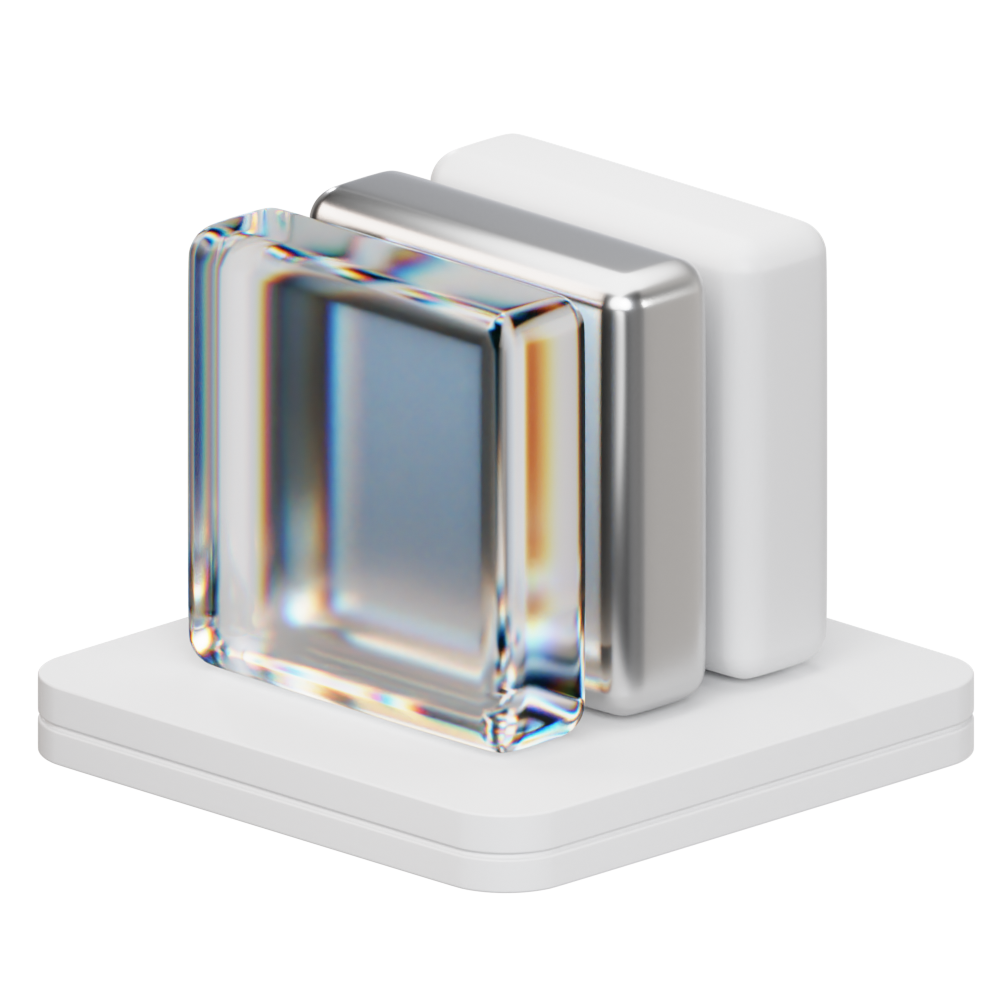 ВОЗМОЖНОСТЬ КАСТОМИЗАЦИИ РАЗМЕРОВ
Возможность производства кирпичей под требования заказчика-  нетиповые размеры
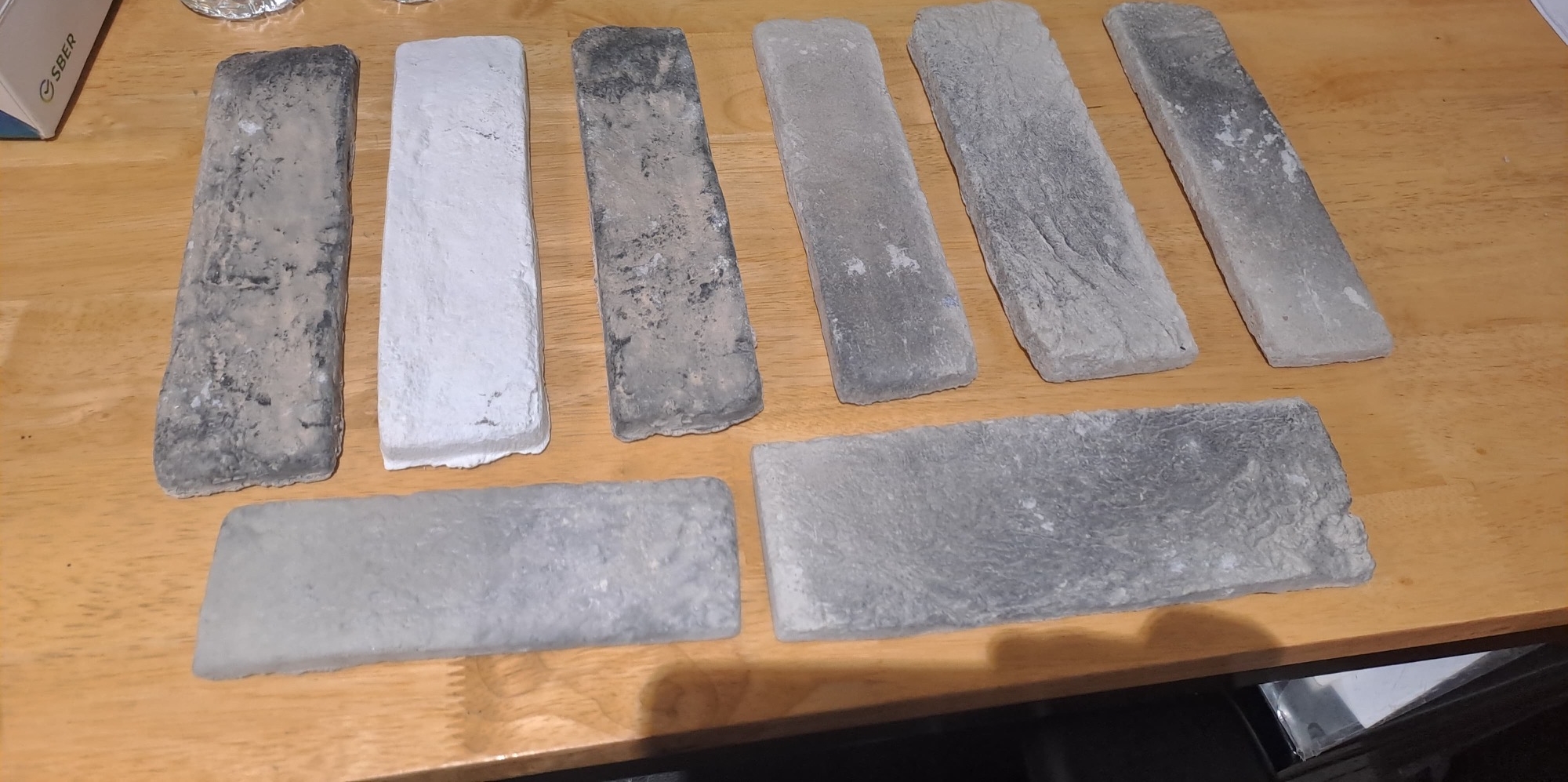 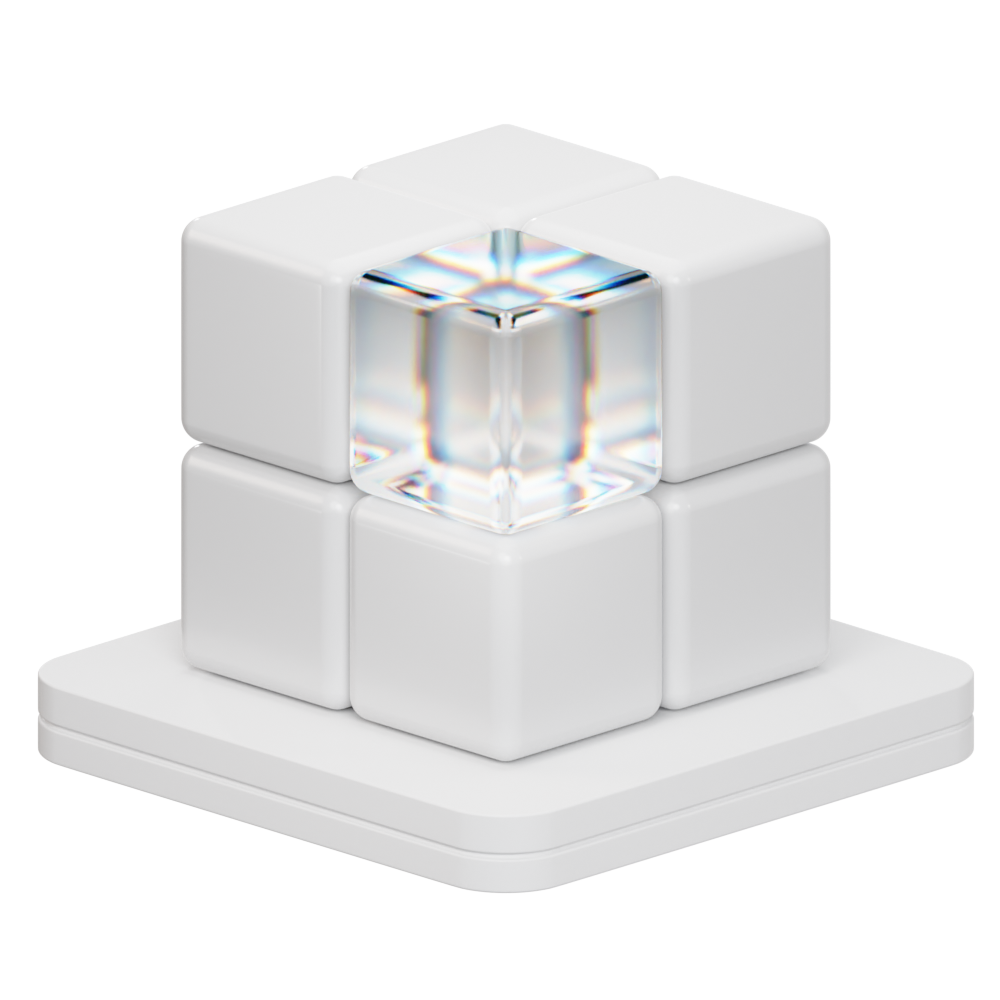 ПРОИЗВОДСТВО ОТТЕНКА ПОД ЗАКАЗЧИКА
Получение нужного цвета и градиента под требования заказчика при наличии образца 
Доставка образцов в Москву
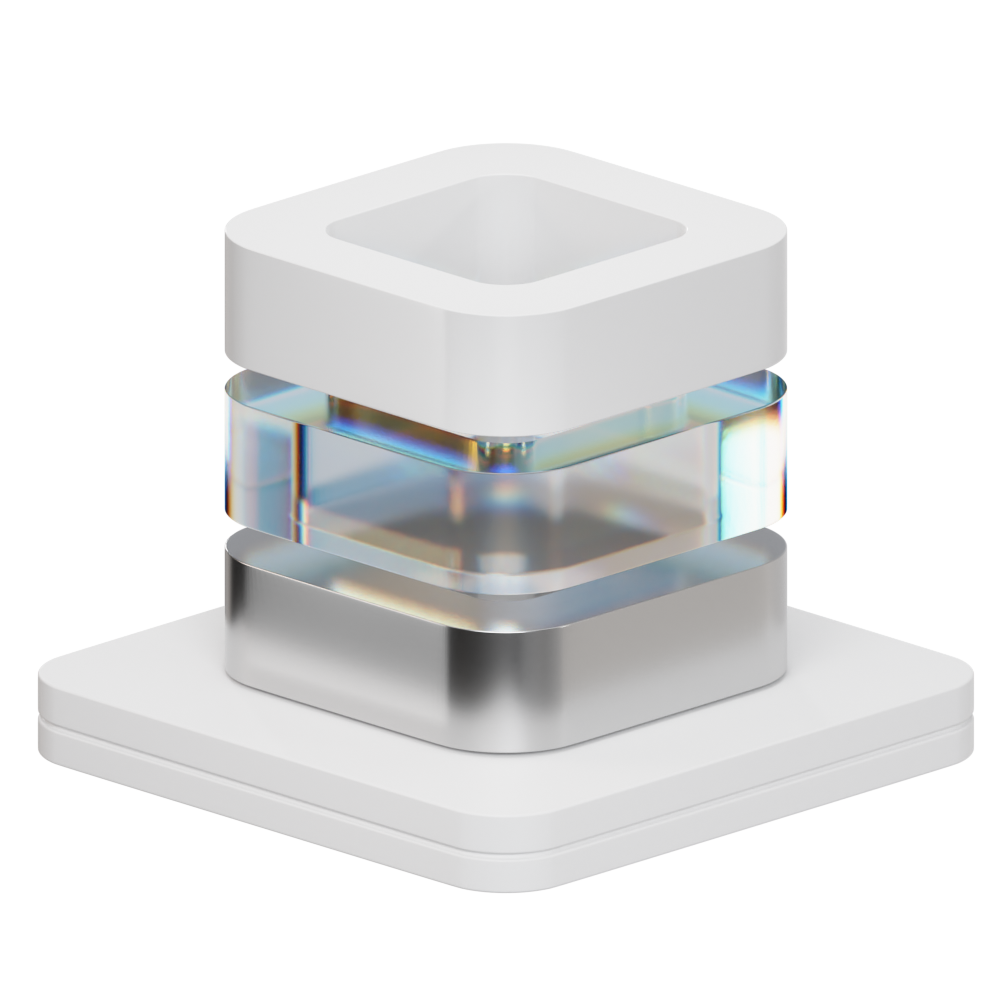 ПРИЯТНАЯ ЦЕНА  И БОЛЬШИЕ ОБЪЕМЫ 
Средняя цена за кирпич 60 рублей
Возможность поставки больших объемов (наличие производственных площадок)
Реальные образцы в Москве
Элементы для системы 
пожарной безопасности
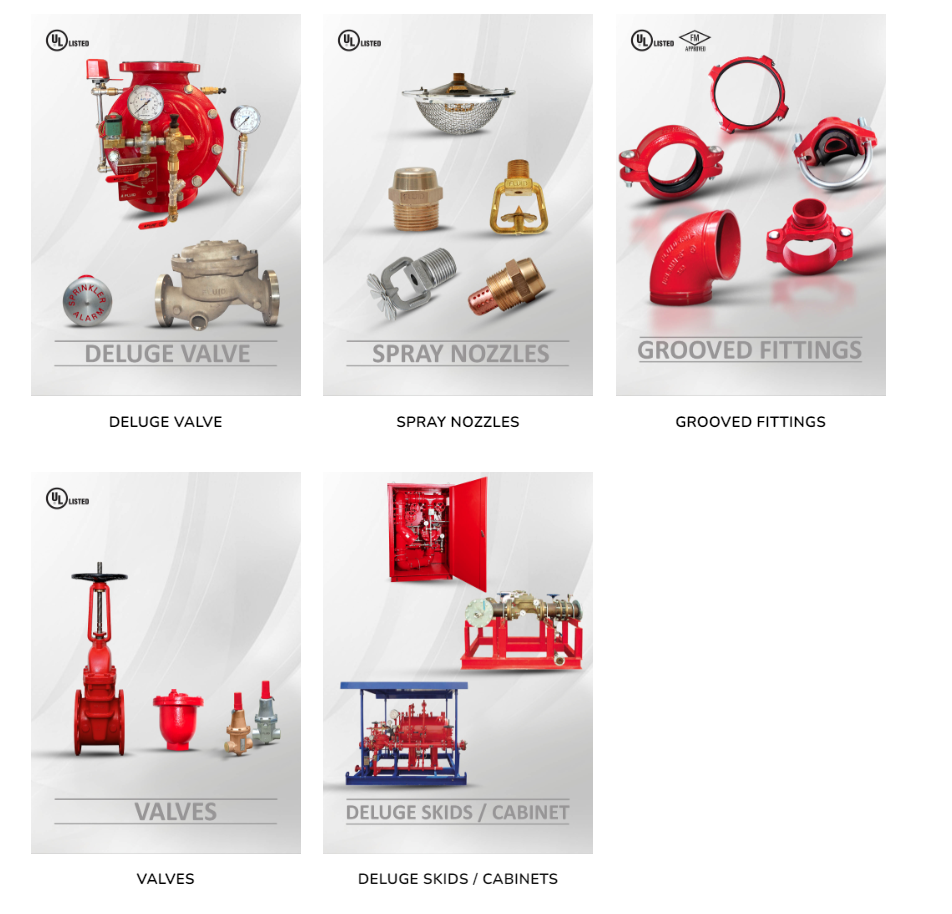 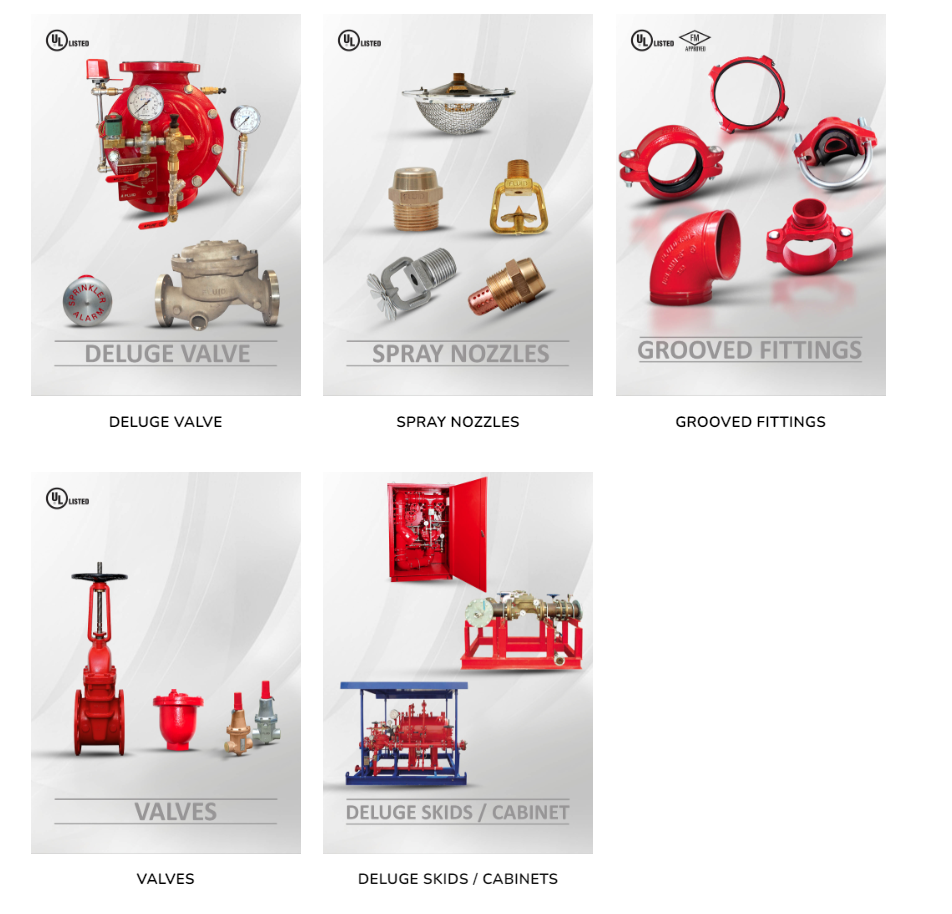 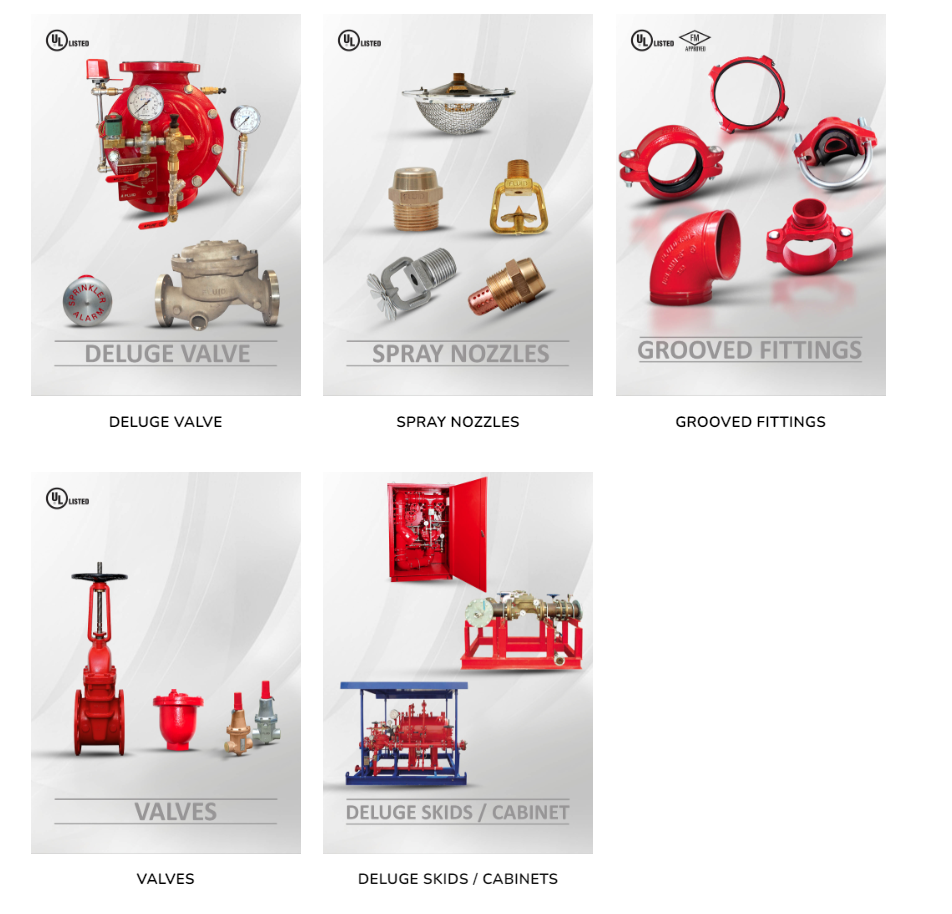 Задвижки, оросители спринклерные,  хомуты, колена и проч.
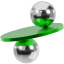 Сертифицированная продукция
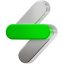 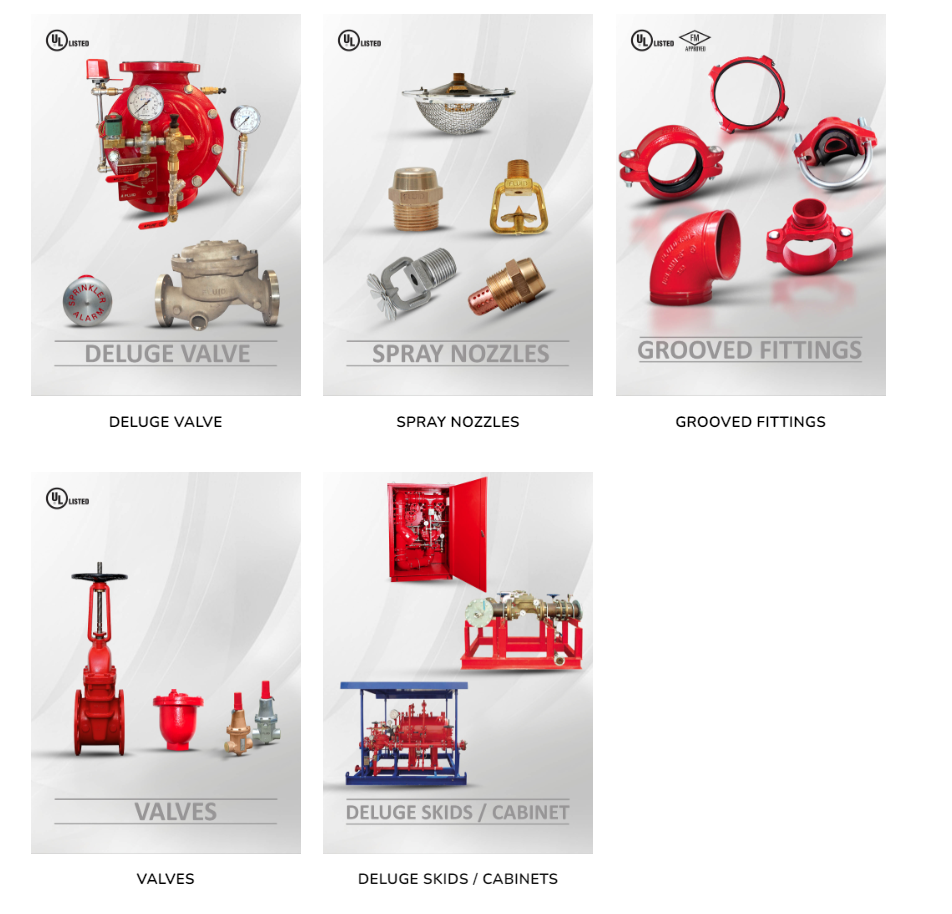 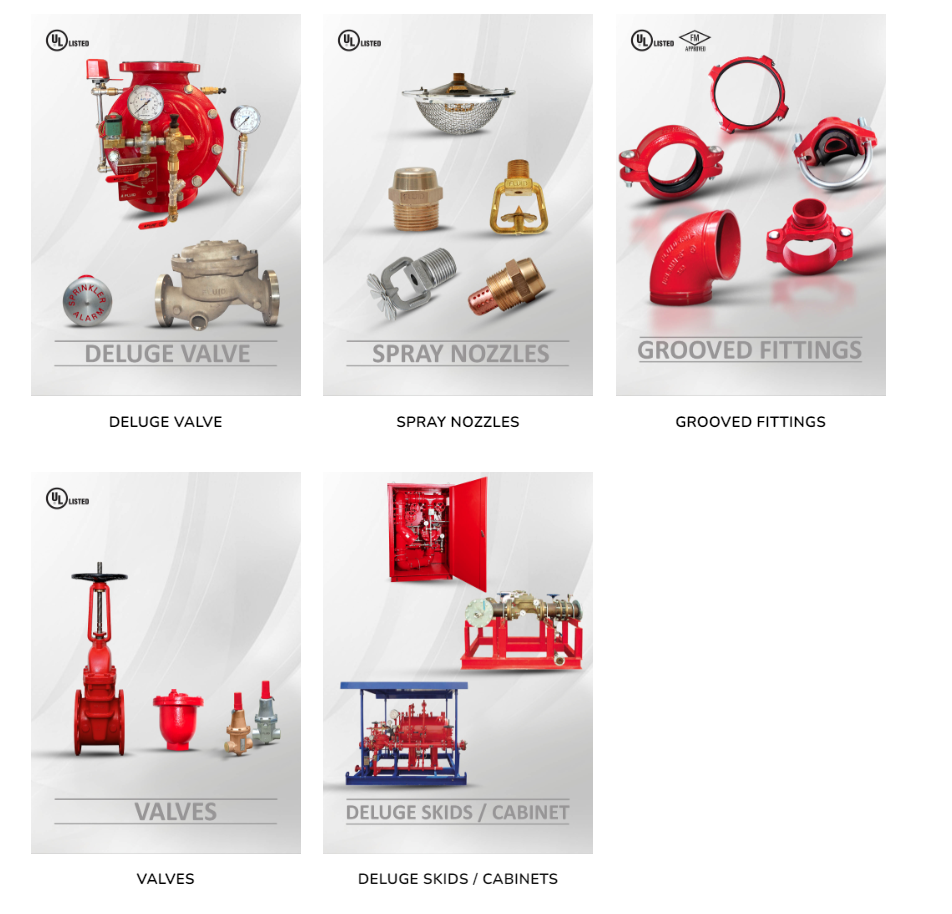 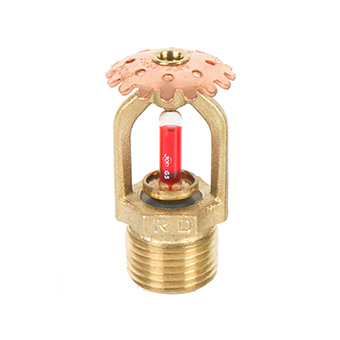 Возможность приобретения продукции RAPIDROP
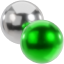 Ключевые поставщики представлены 
на интерактивной карте
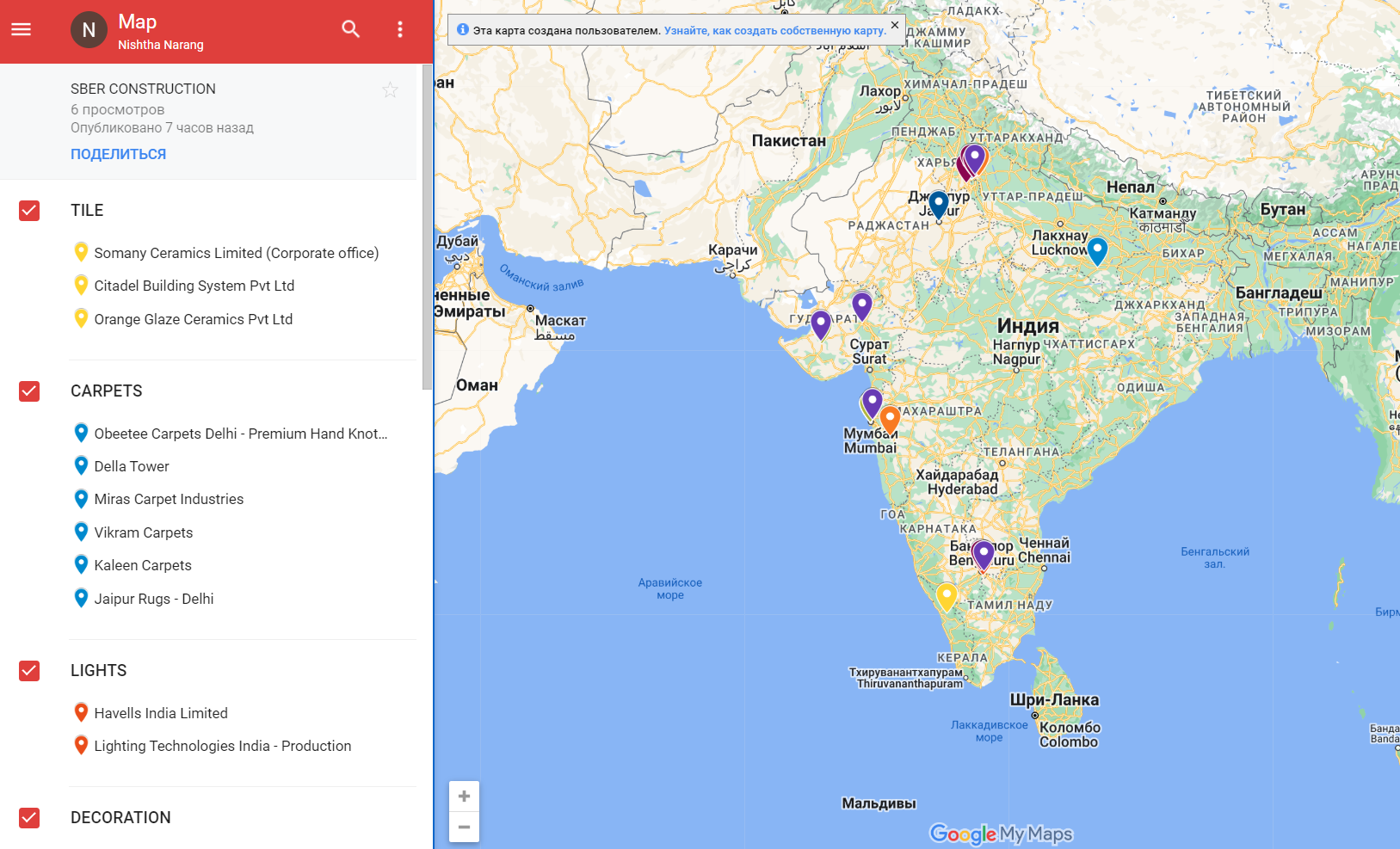 Акустические панели
Лифты
Декор
Освещение
Ковры
Керамогранит
Акриловые панели
Мебель
Шторы
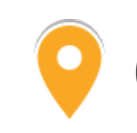 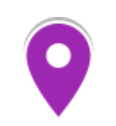 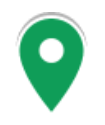 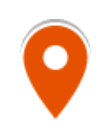 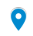 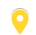 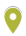 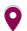 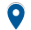 ПЕРЕЙТИ НА КАРТУ>>>
Осветительная техника
Офисная мебель
Напольные покрытия
Акустические стены 
Потолки из фетра
Фитостены
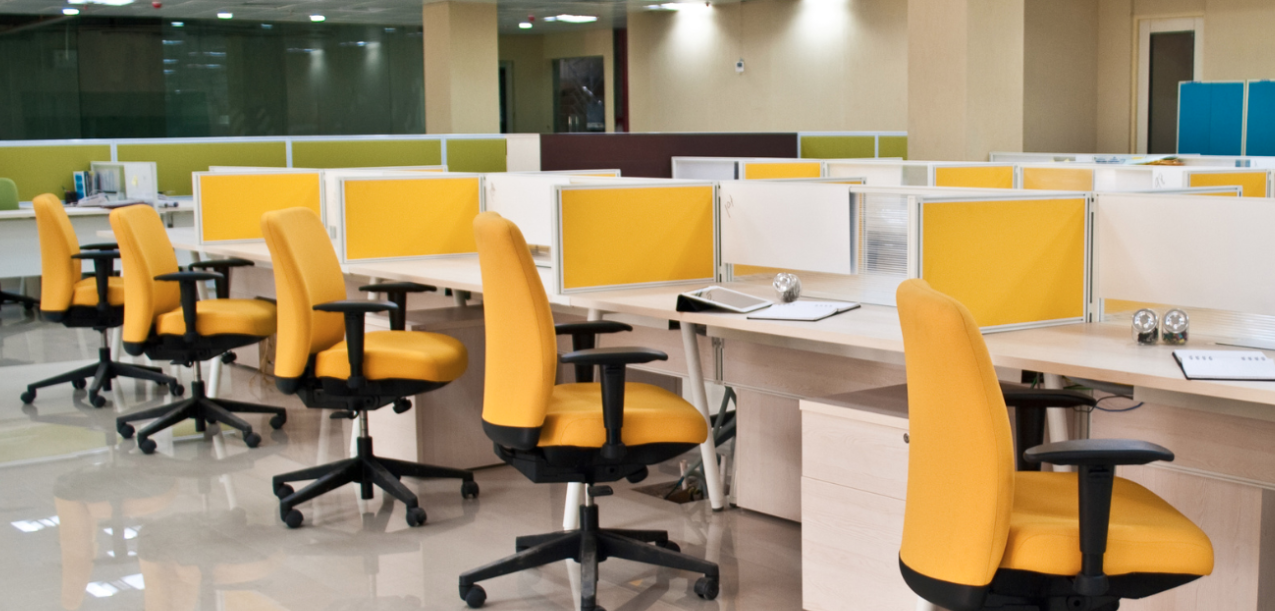 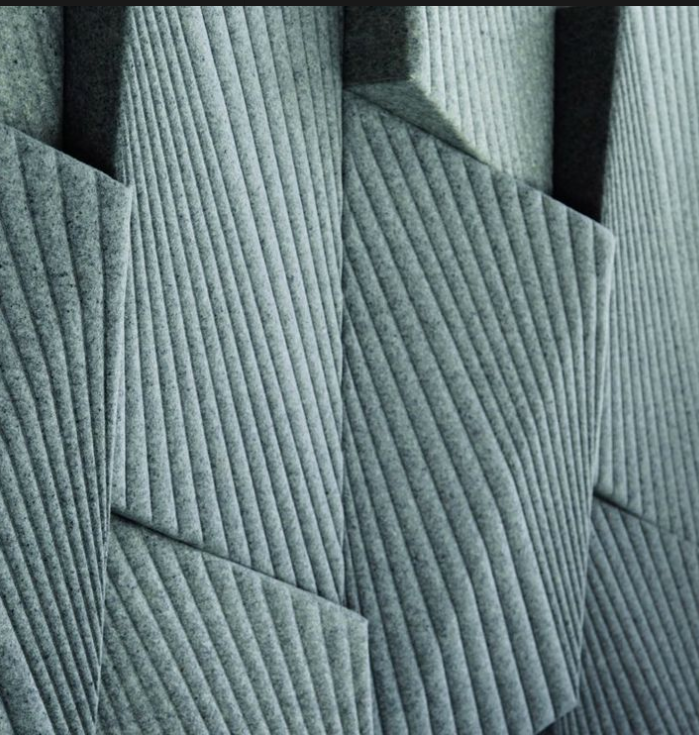 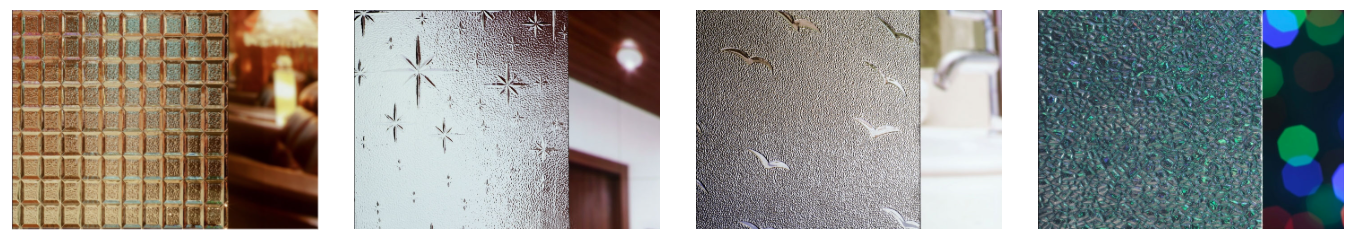 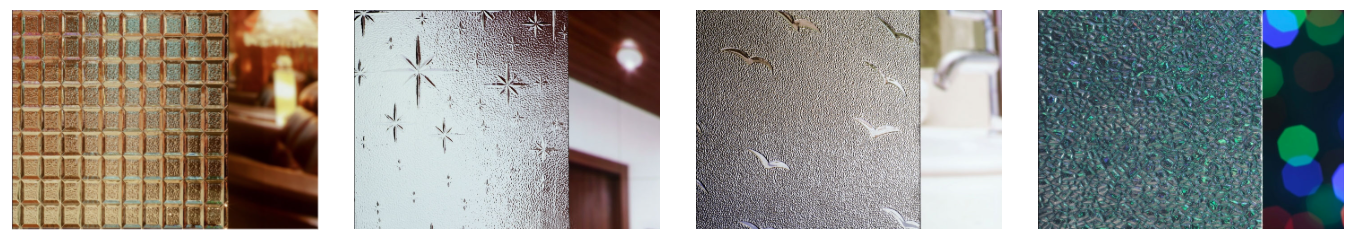 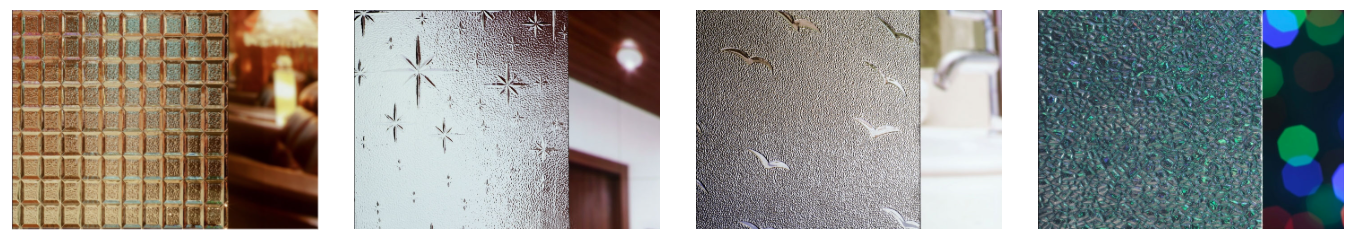 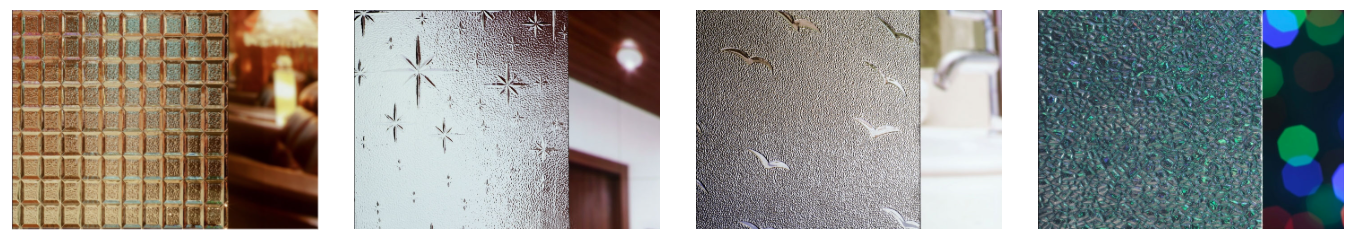 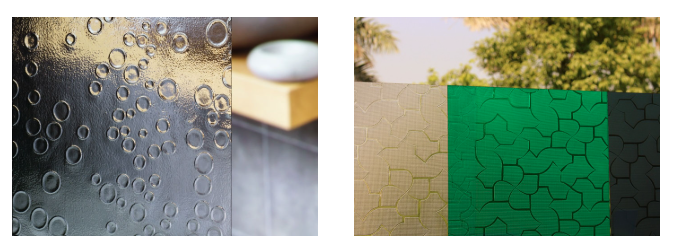 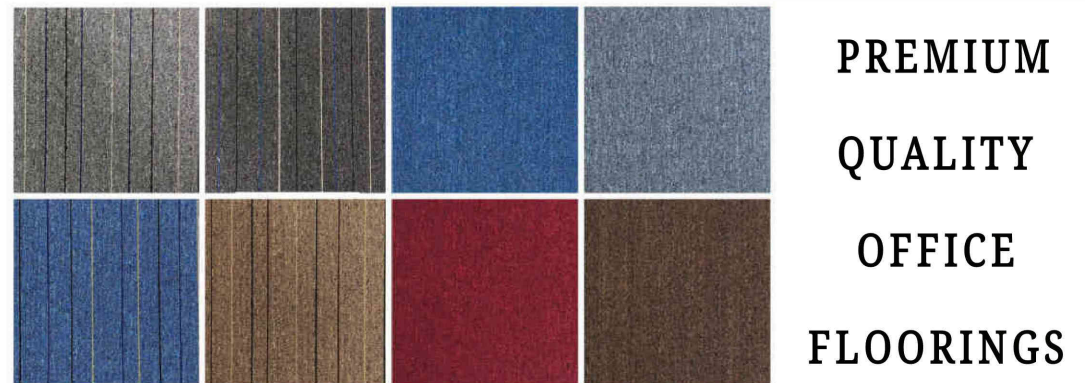 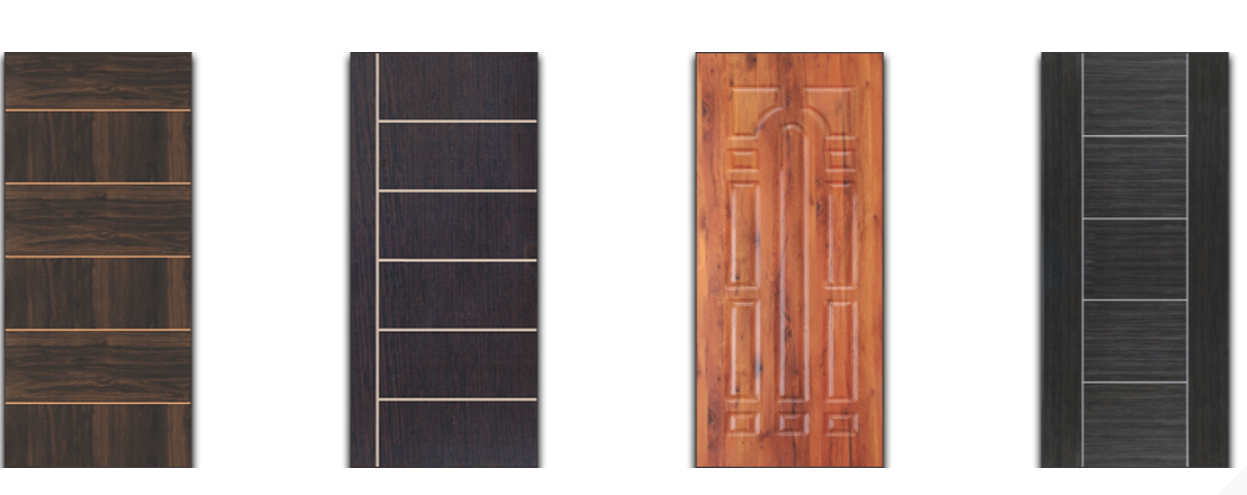 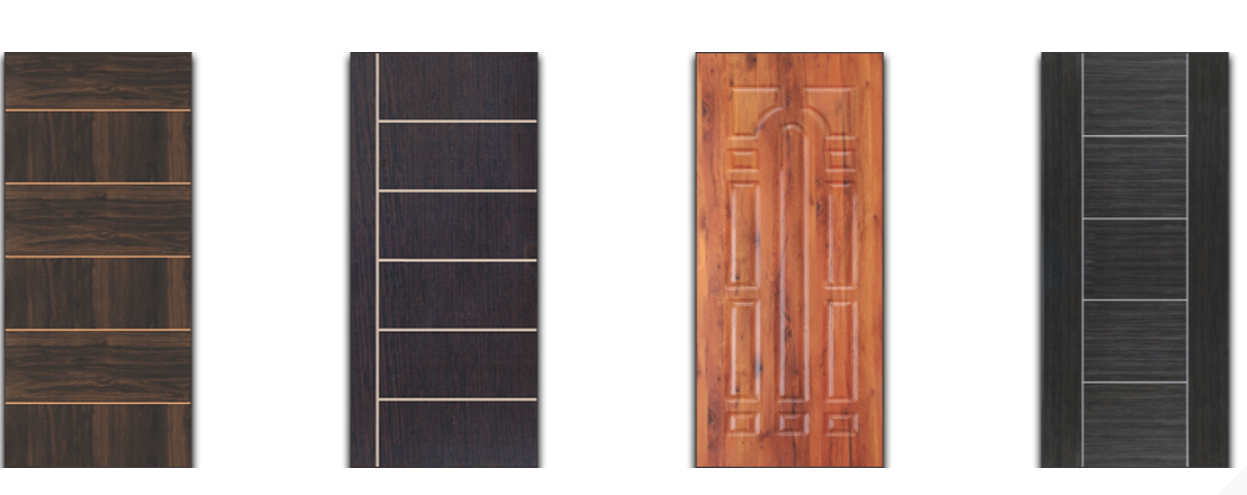 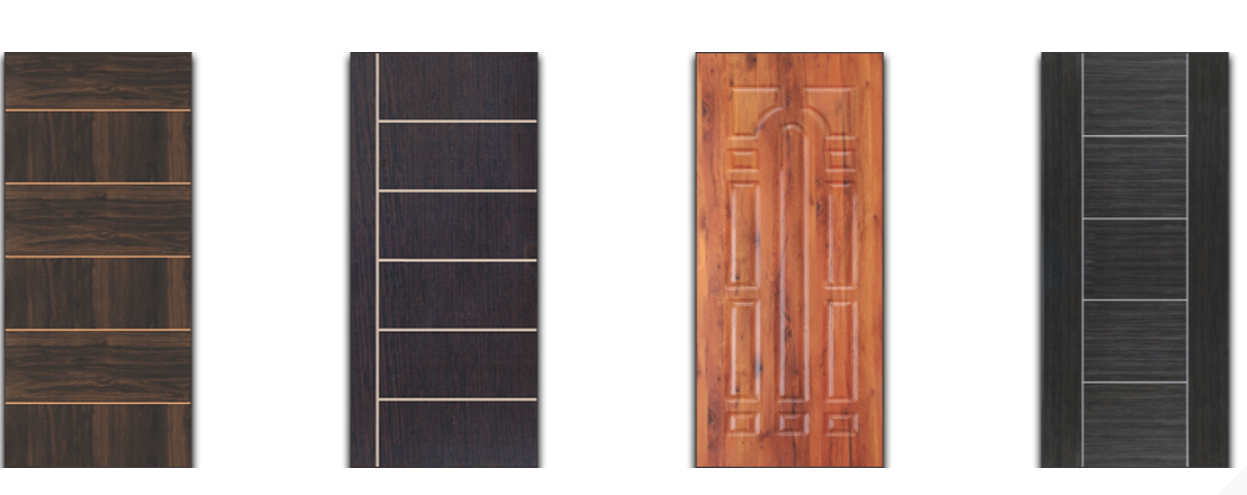 Декор – мир дизайна
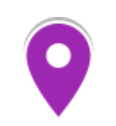 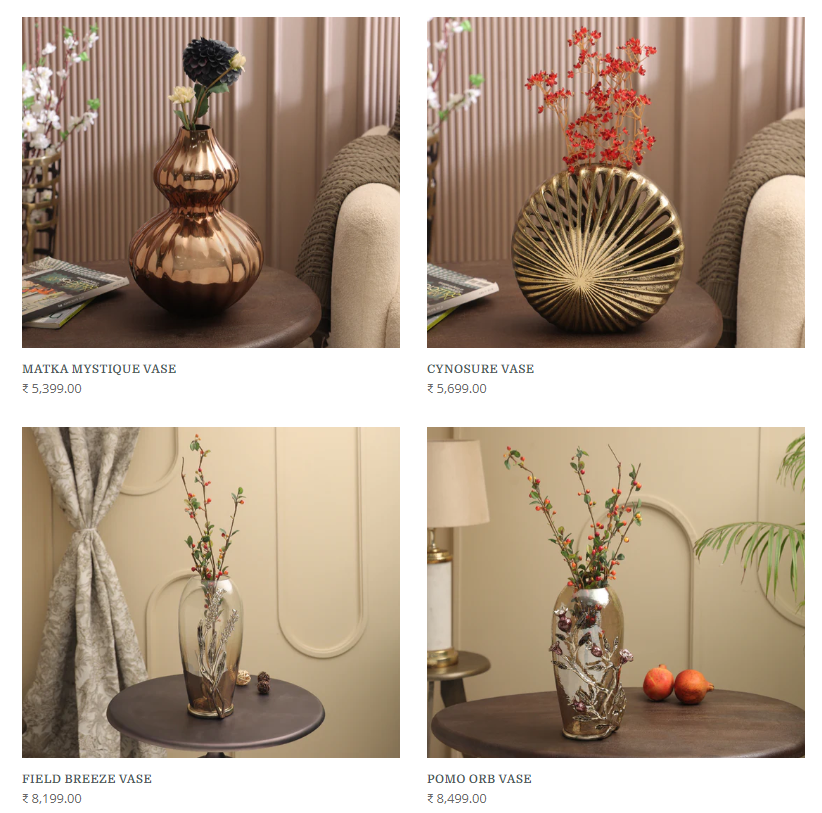 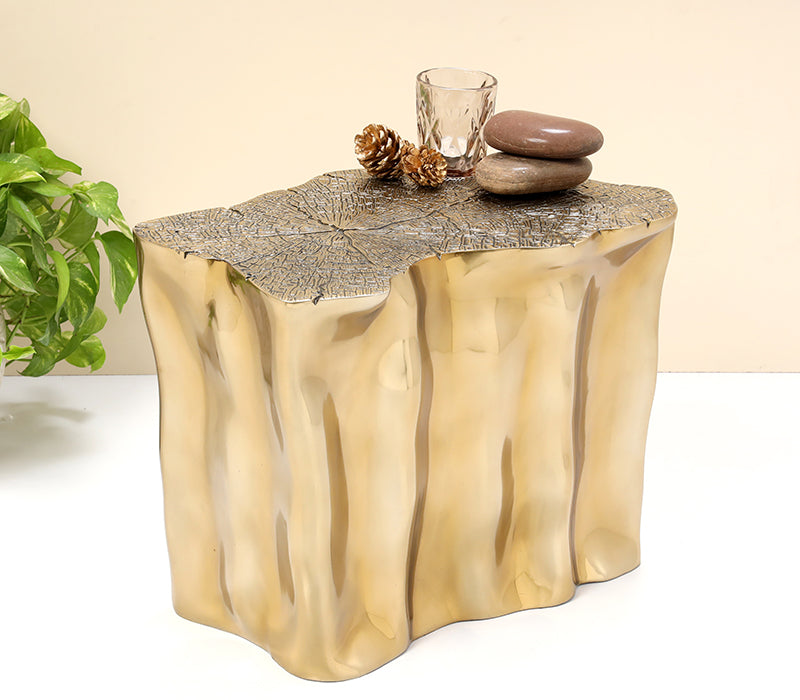 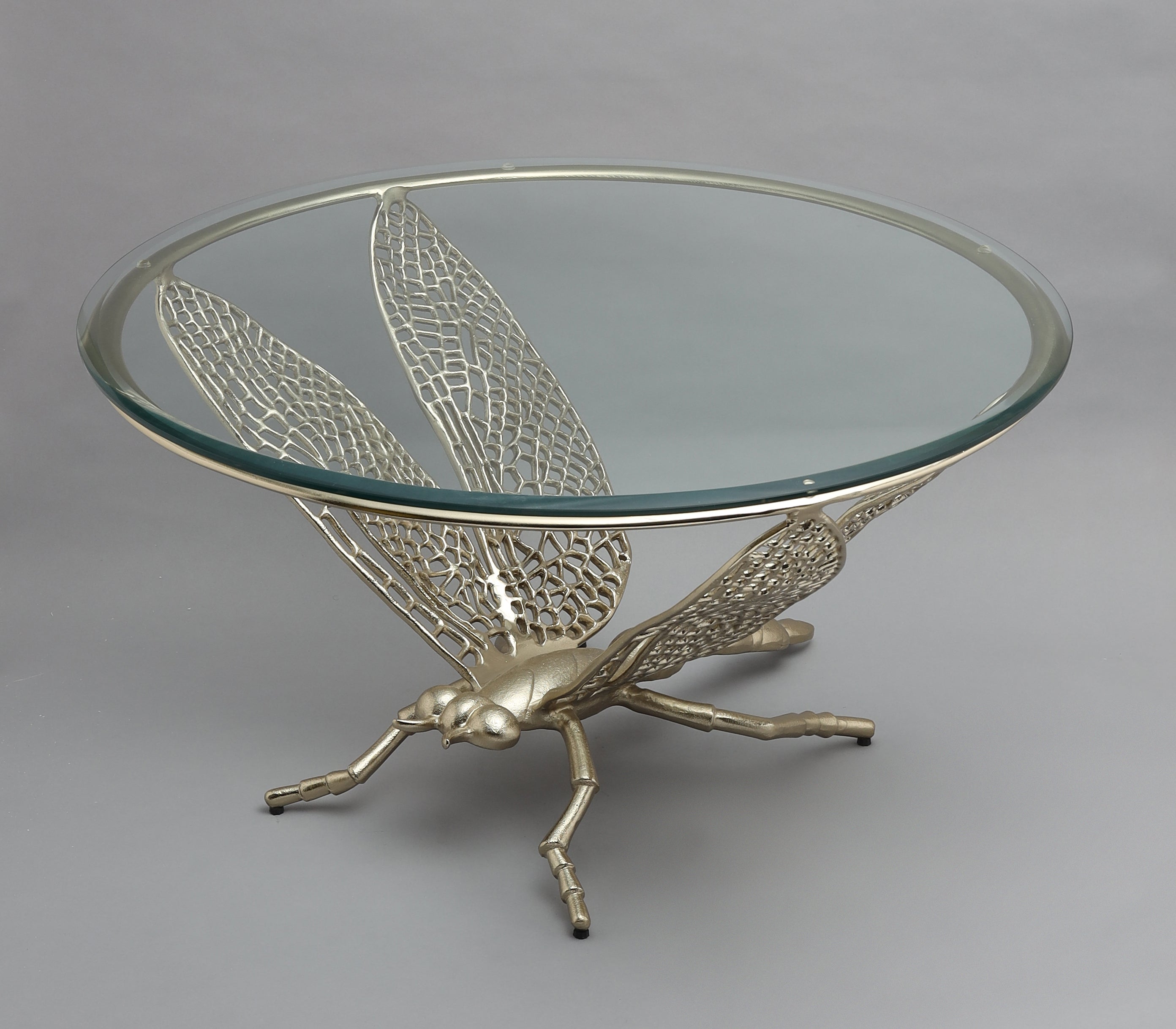 Rabyana designs
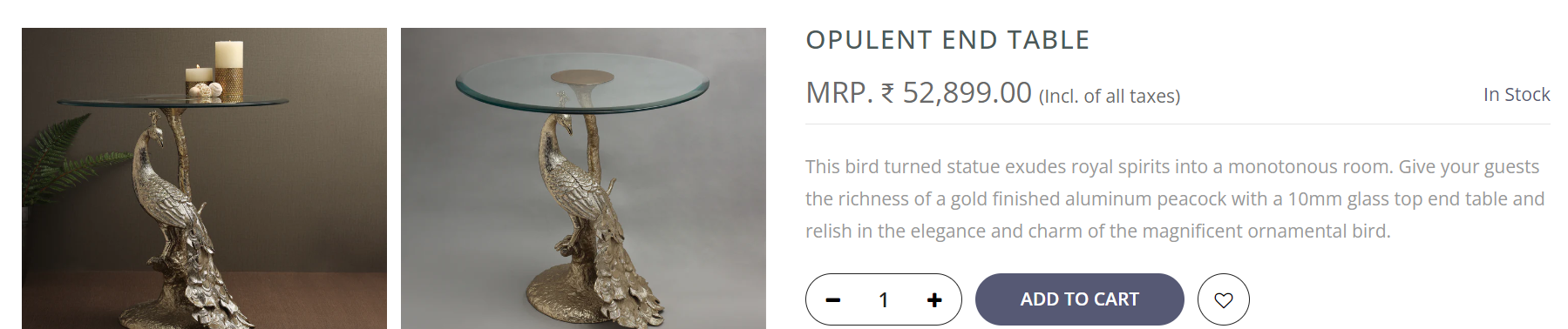 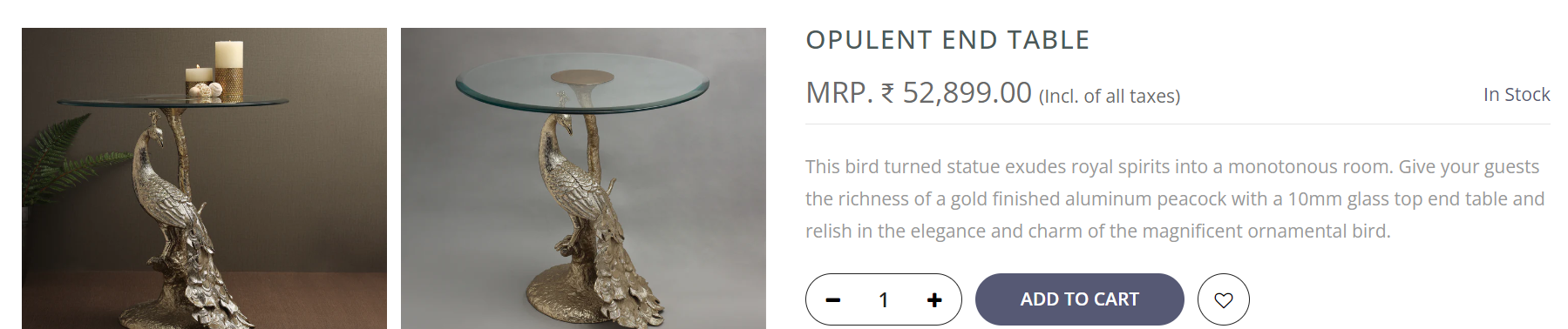 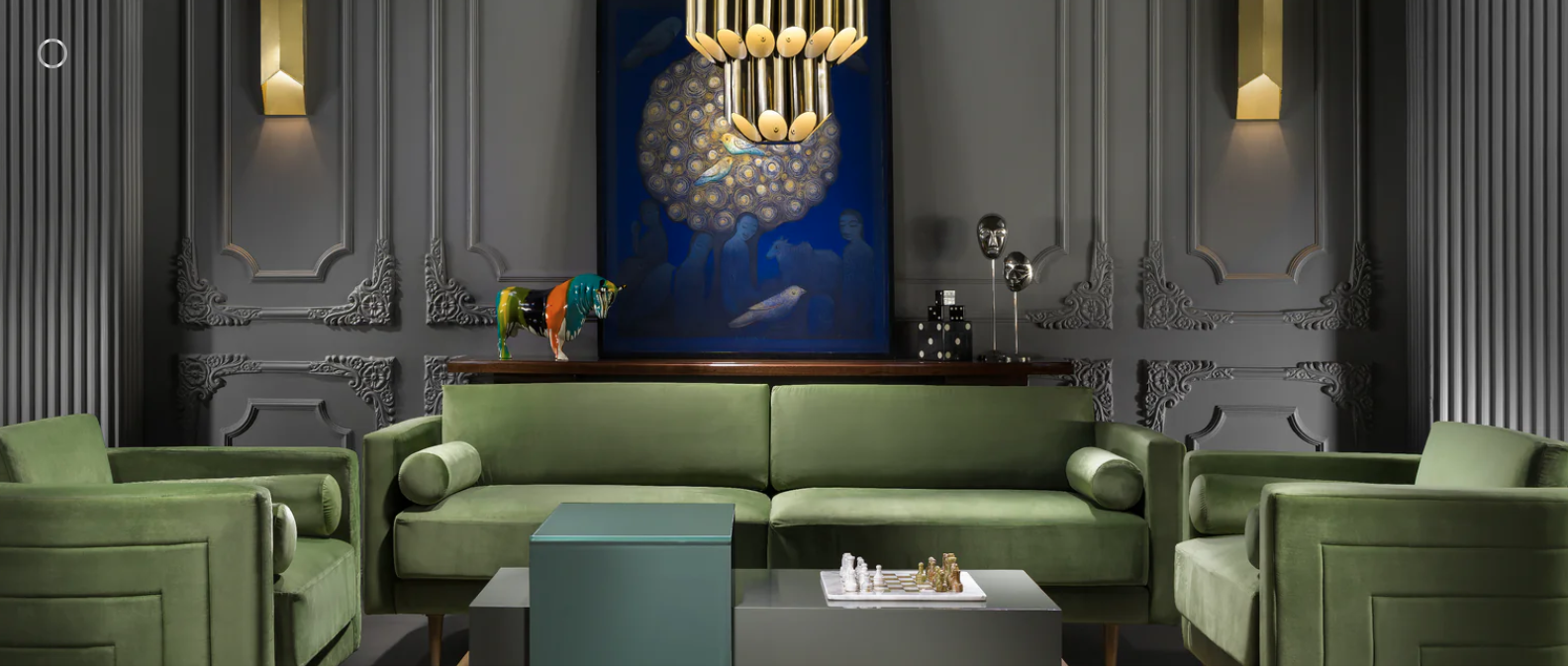 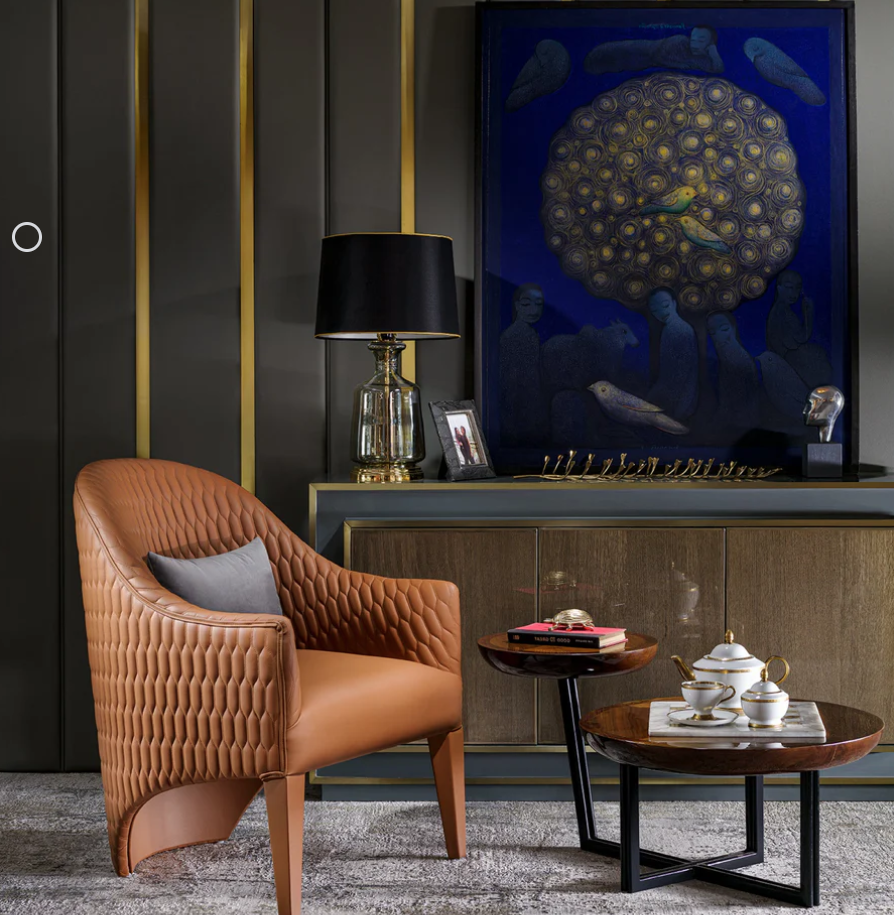 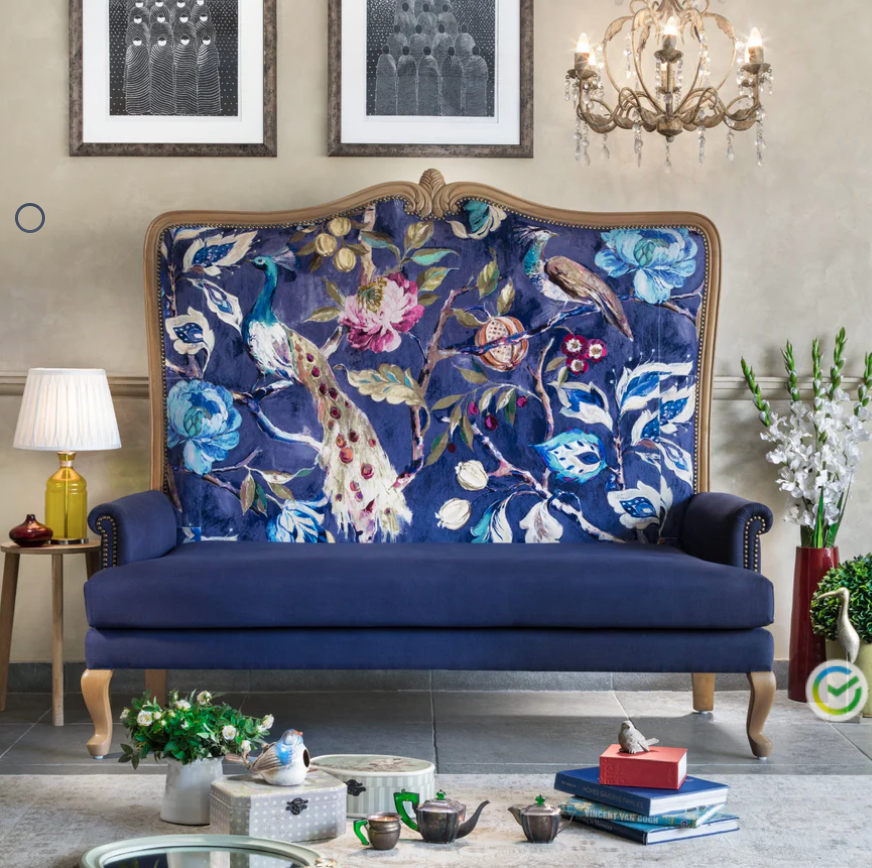 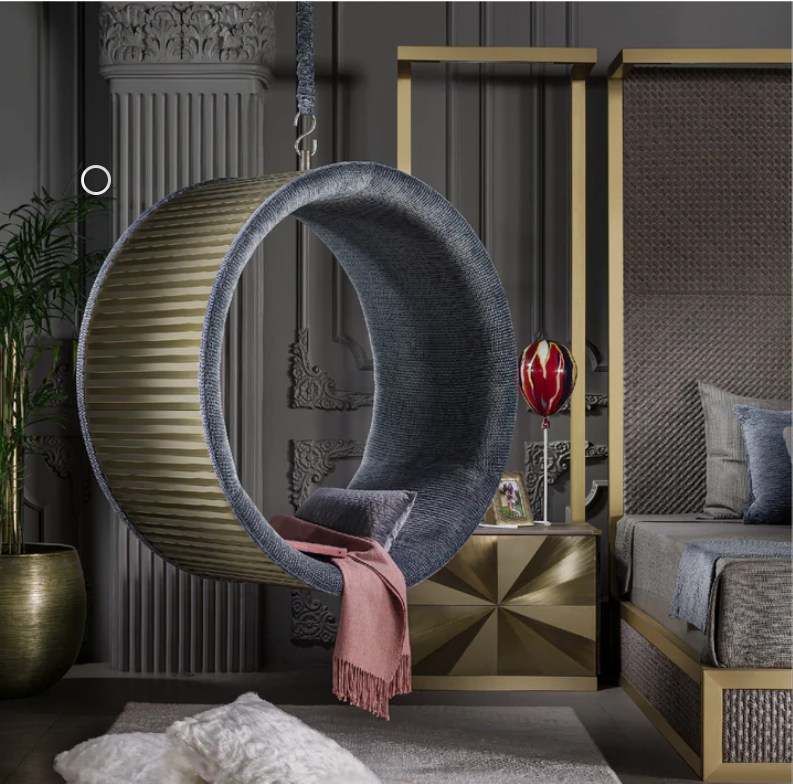 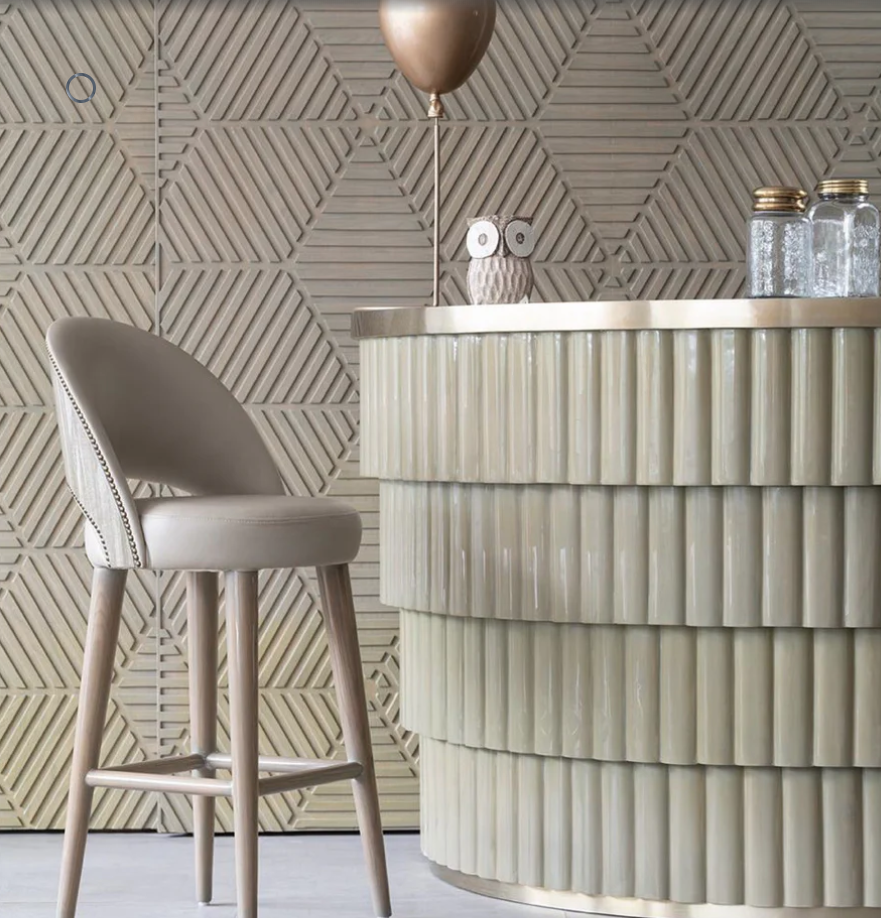 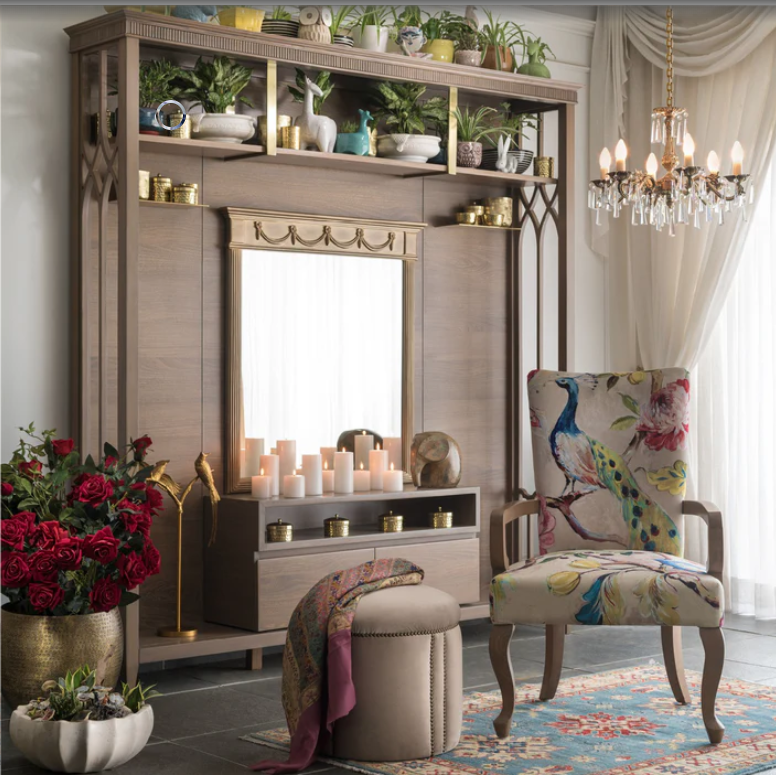 контакты
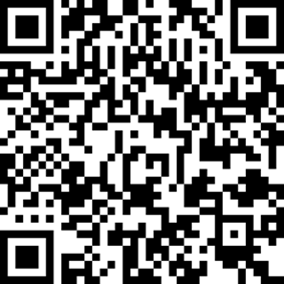 Business Development – 
поможем найти партнеров на индийском рынке